Käthes-Krasse-Sägeasse
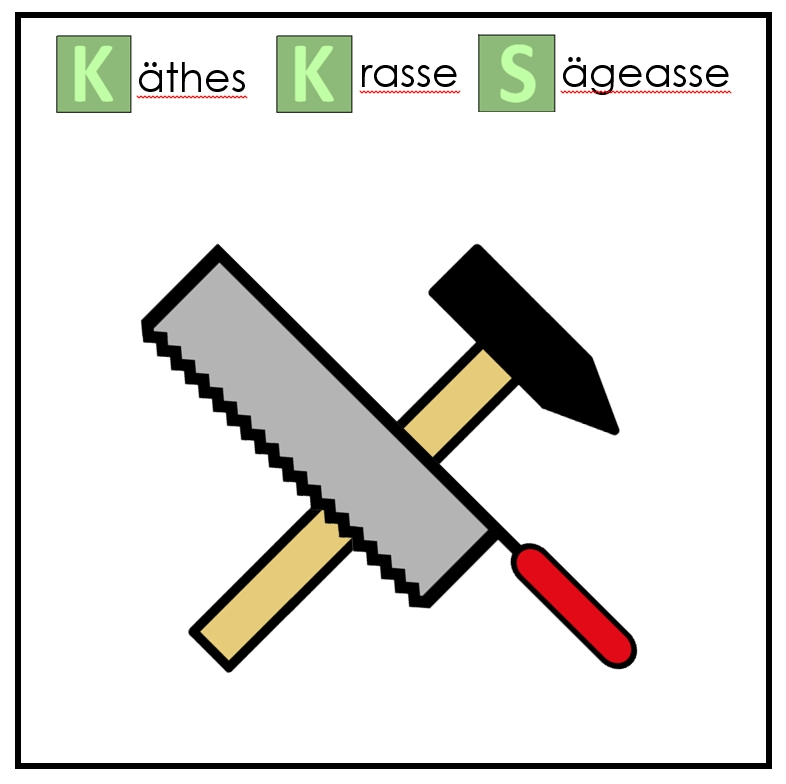 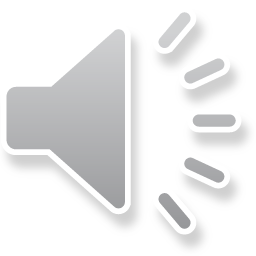 Handgemachte Uhren – Einzelanfertigungen aus Schülerhand
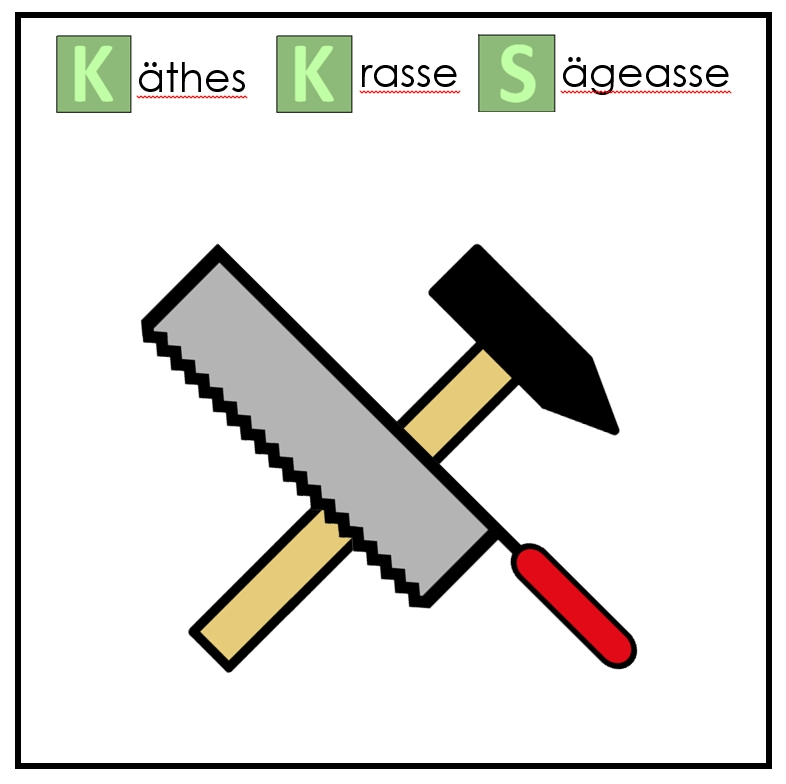 Preise von 25€ - 50€
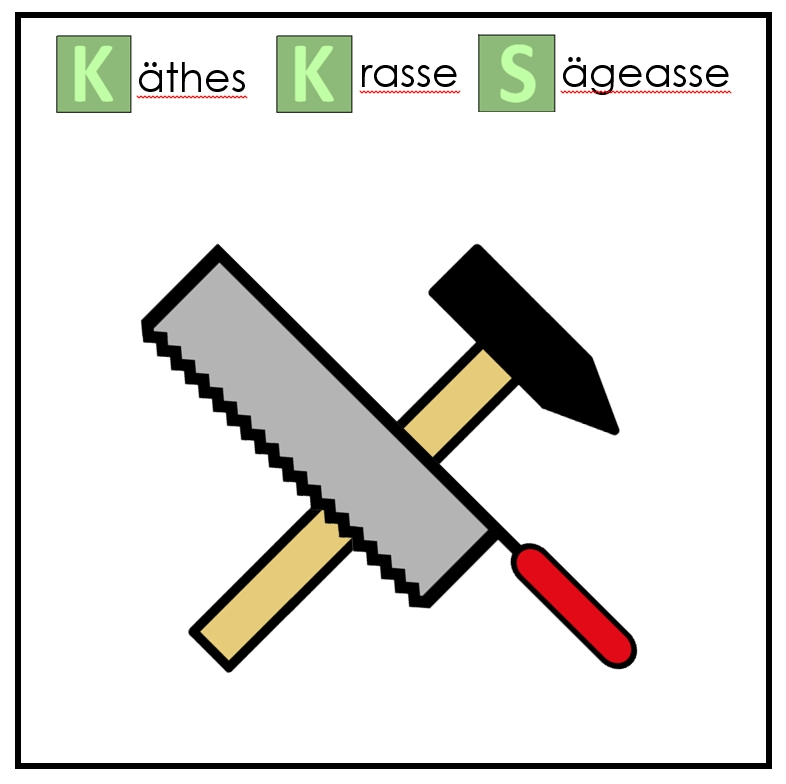 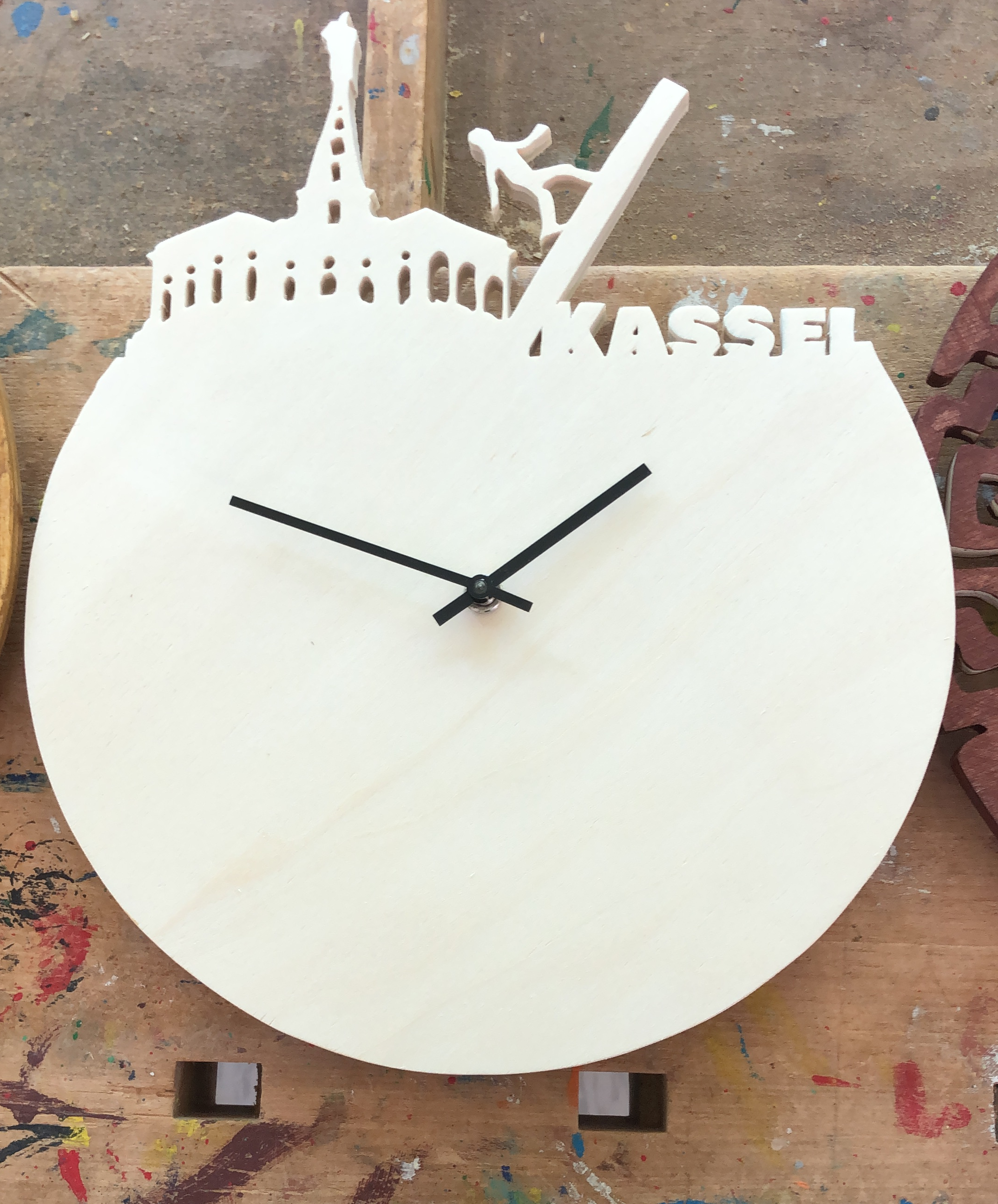 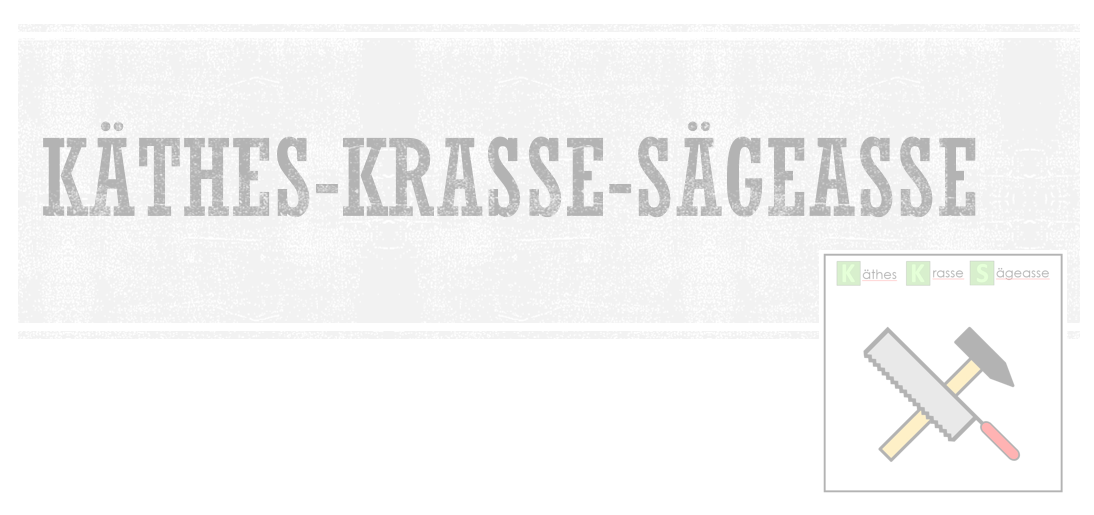 Käthes-Krasse-Sägeasse
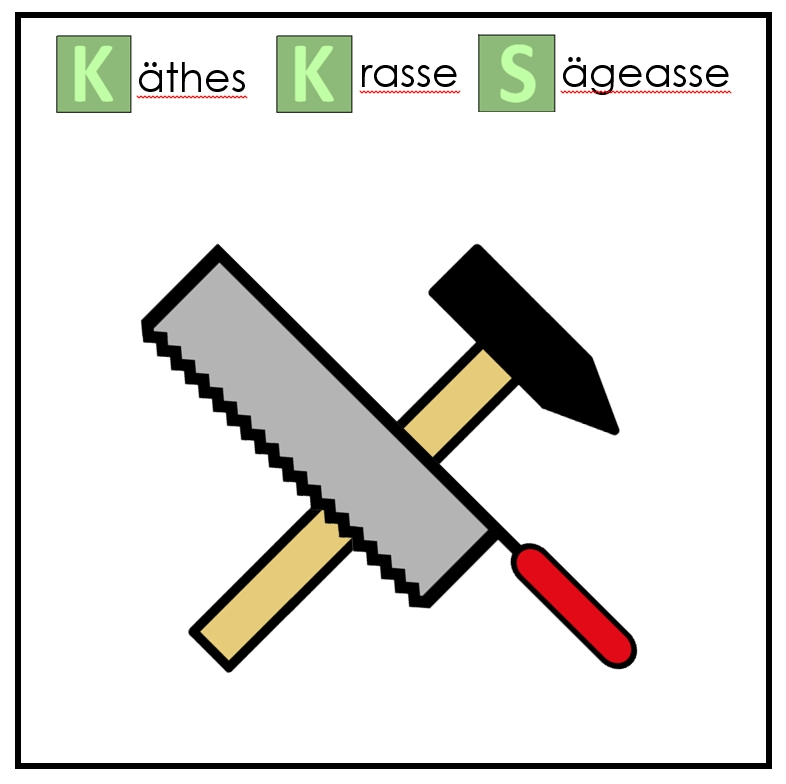 25 €
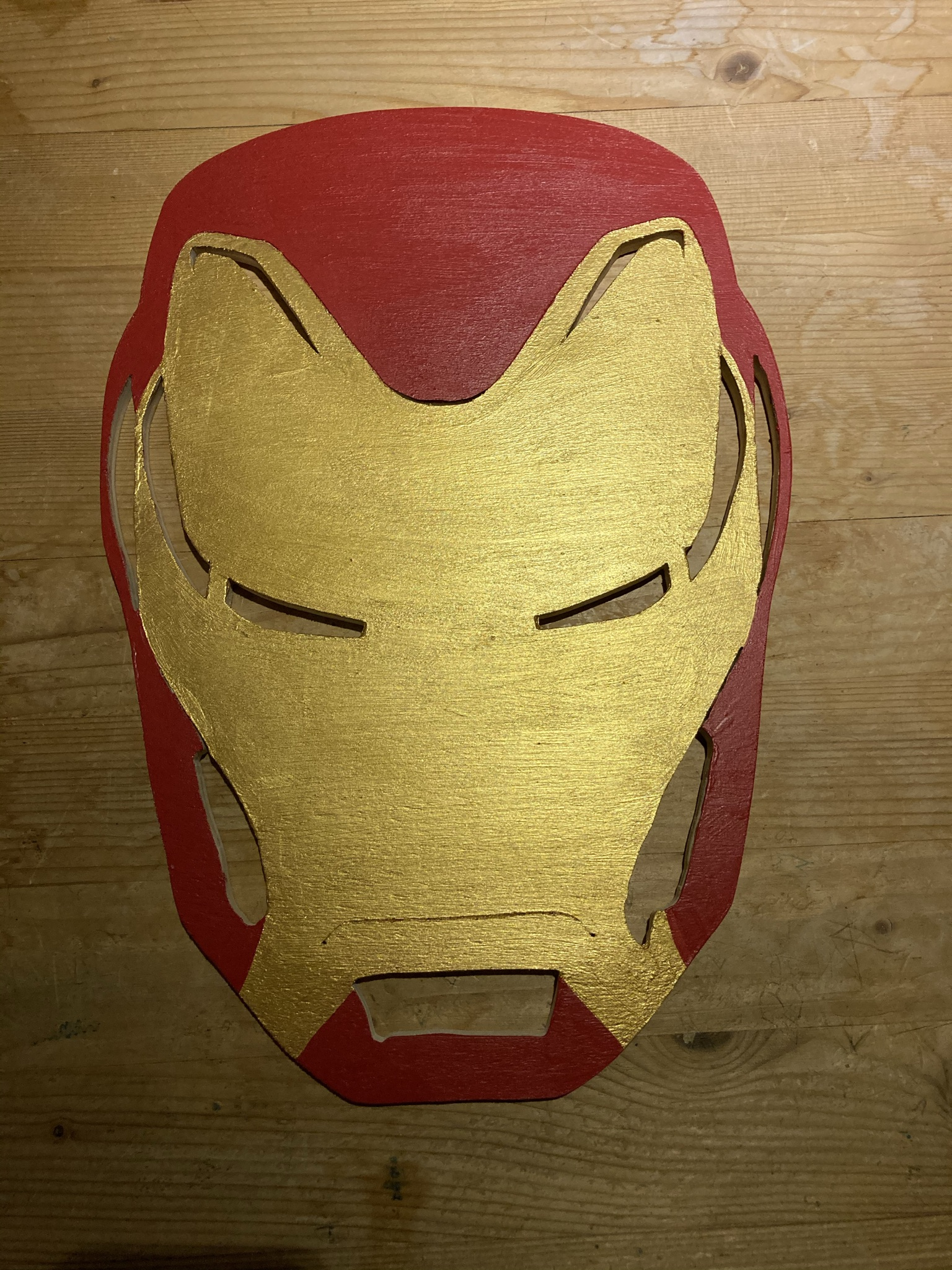 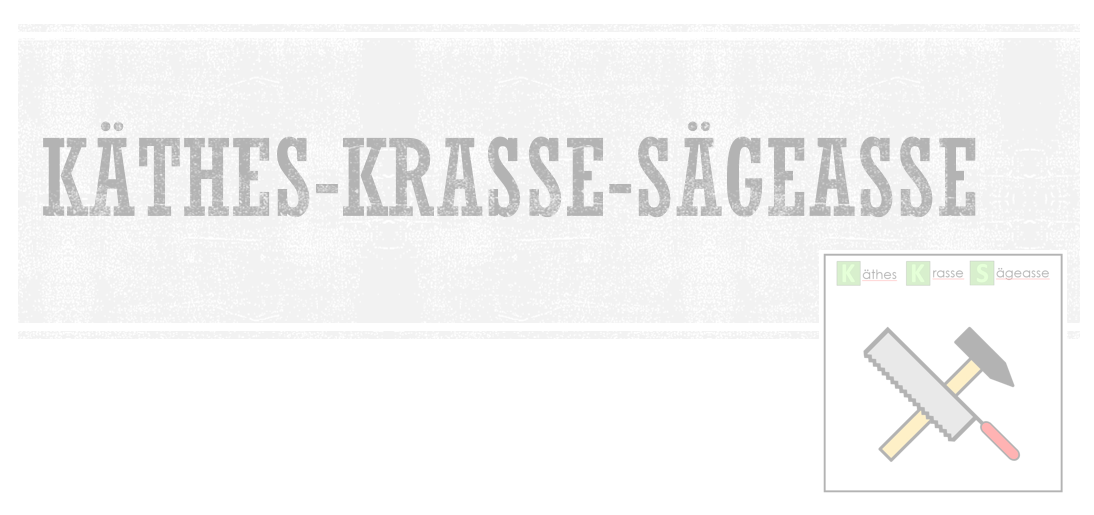 Käthes-Krasse-Sägeasse
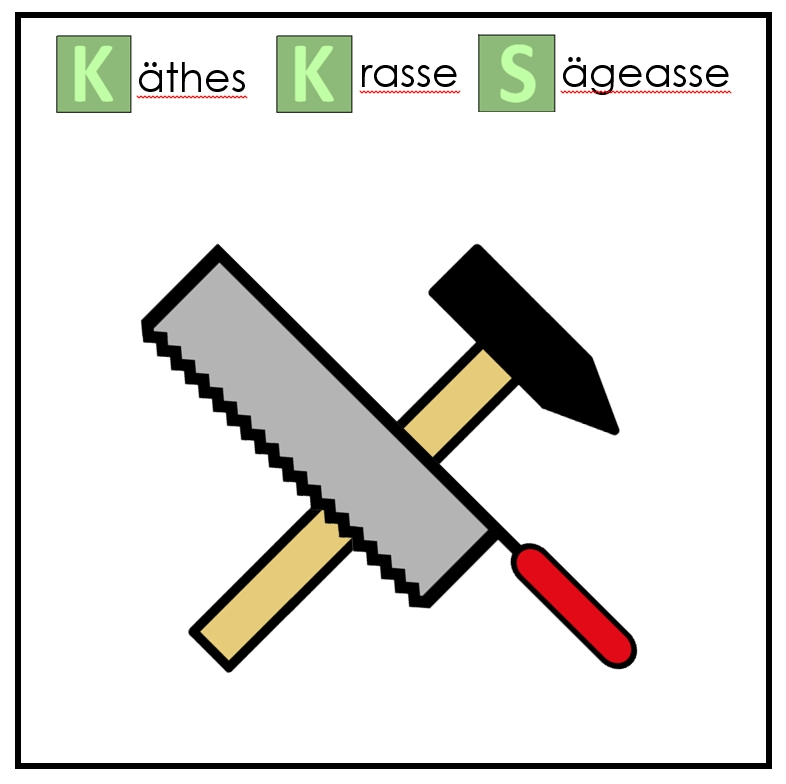 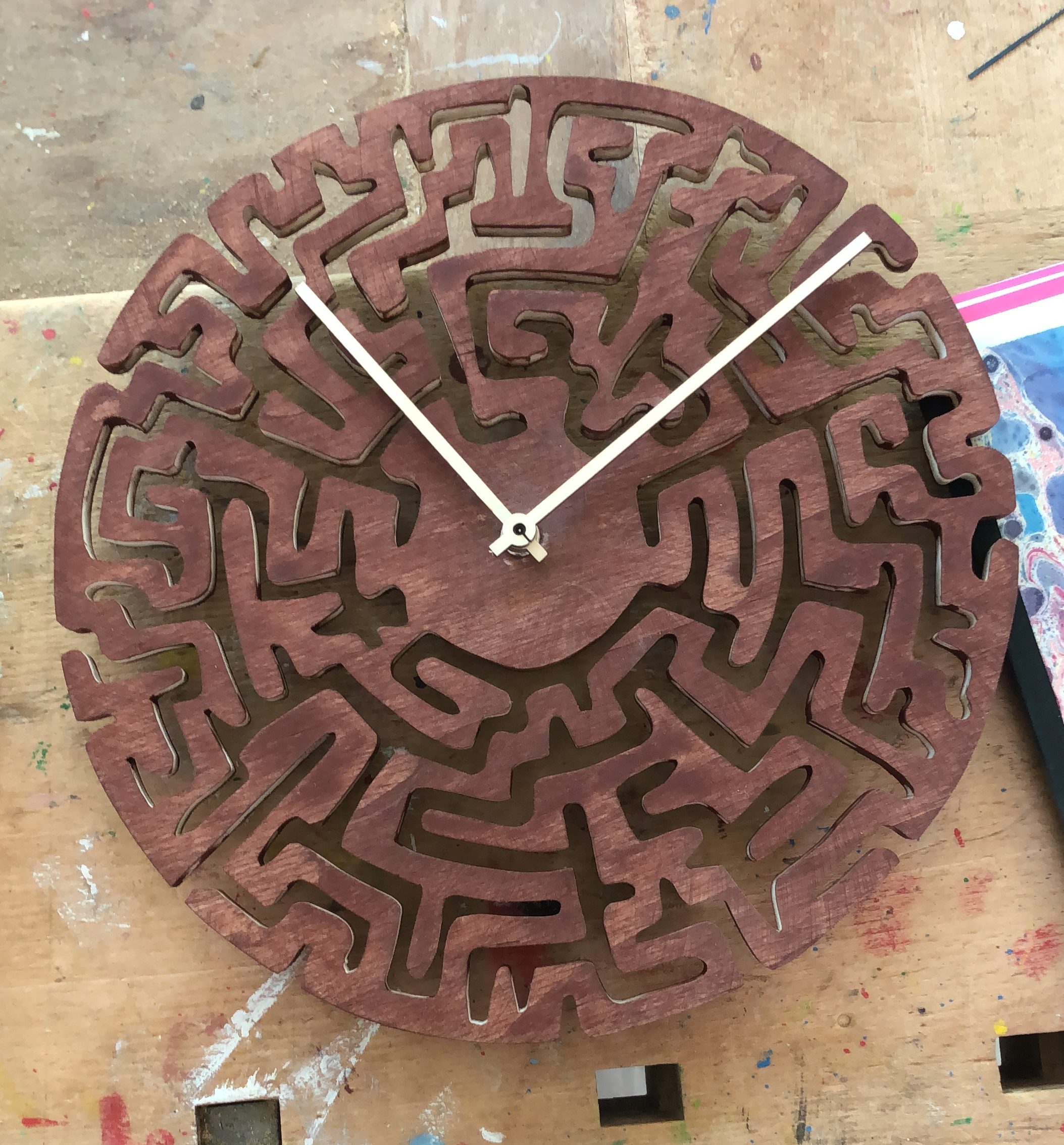 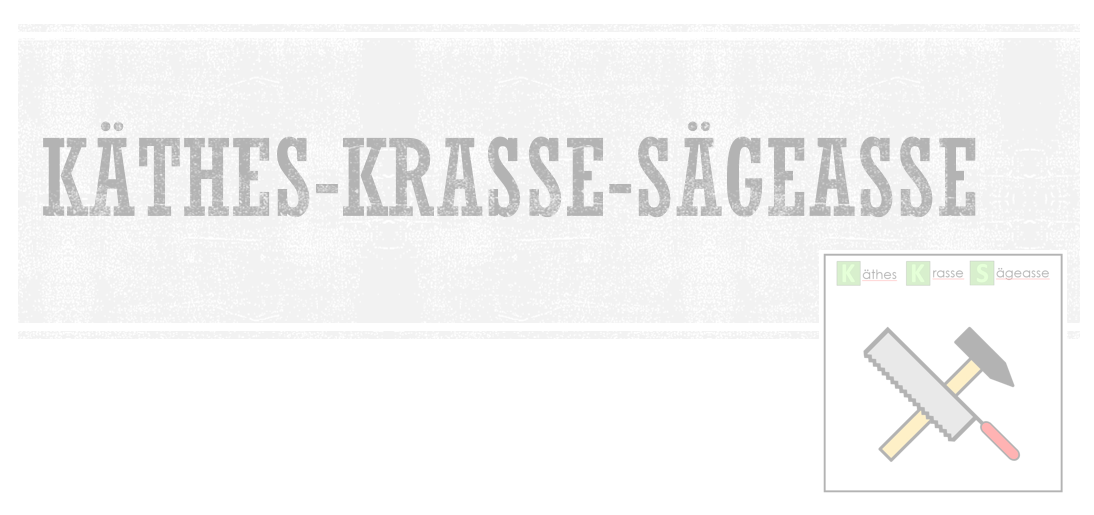 Käthes-Krasse-Sägeasse
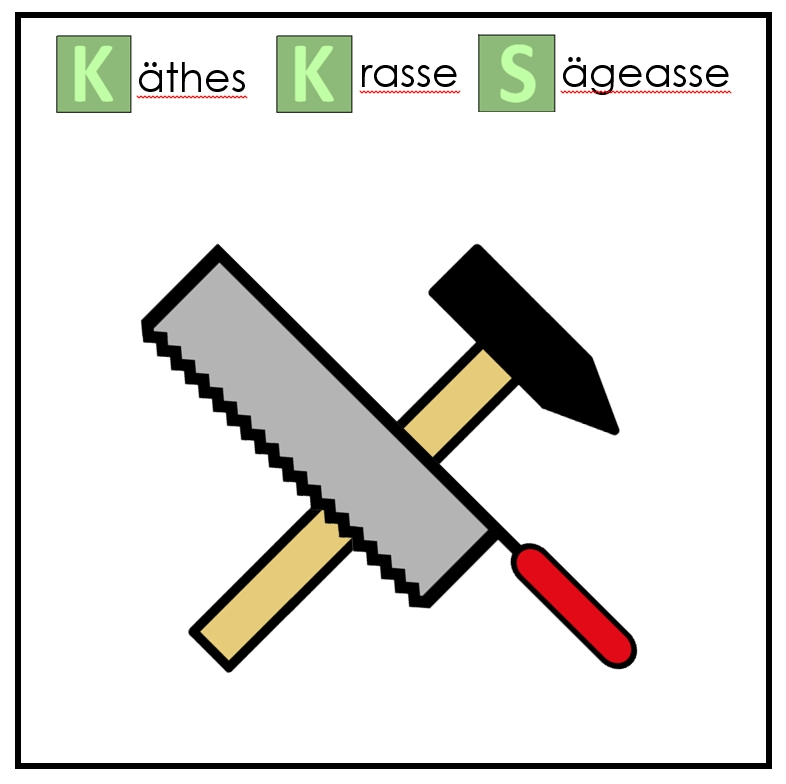 25 €
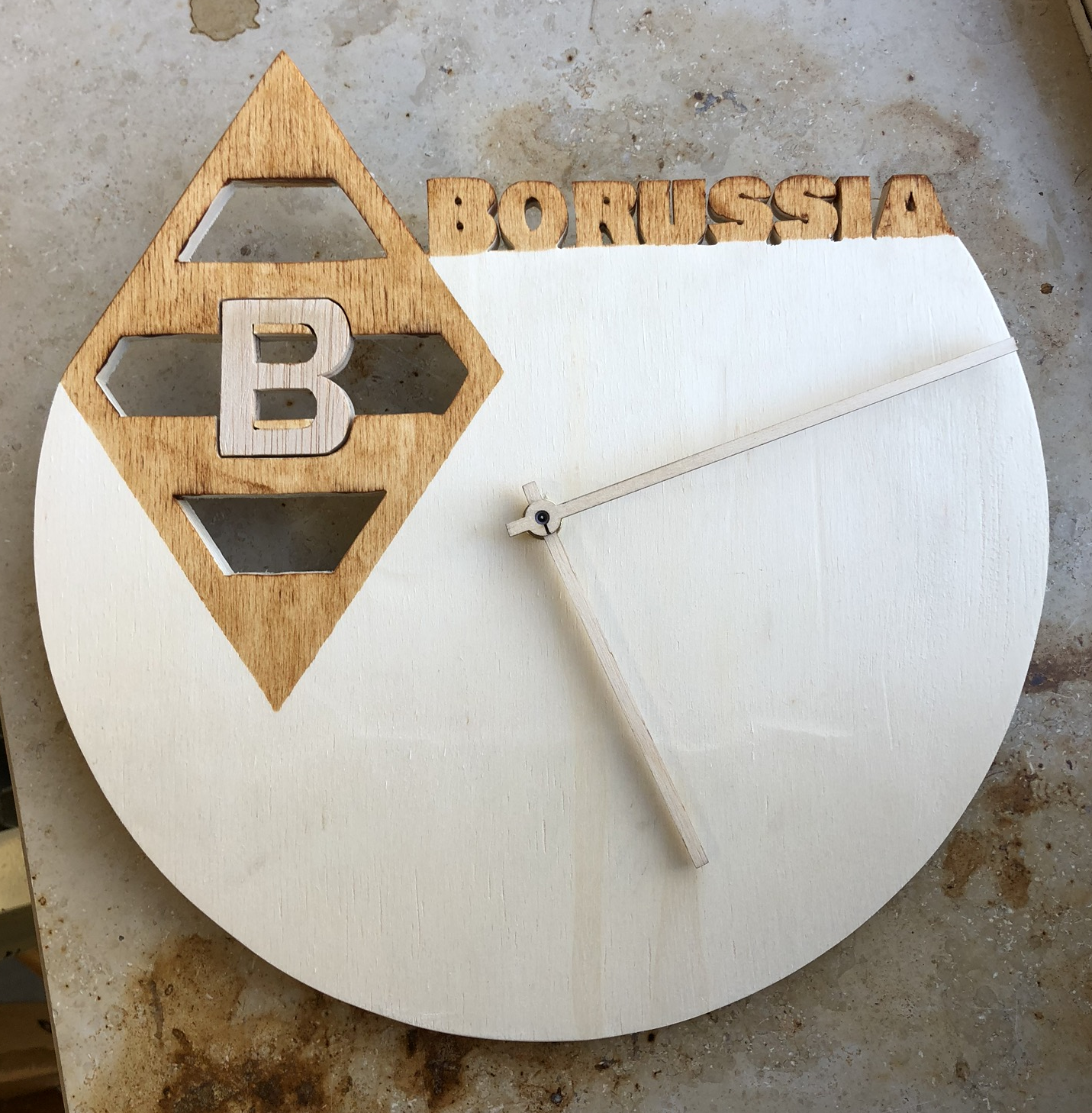 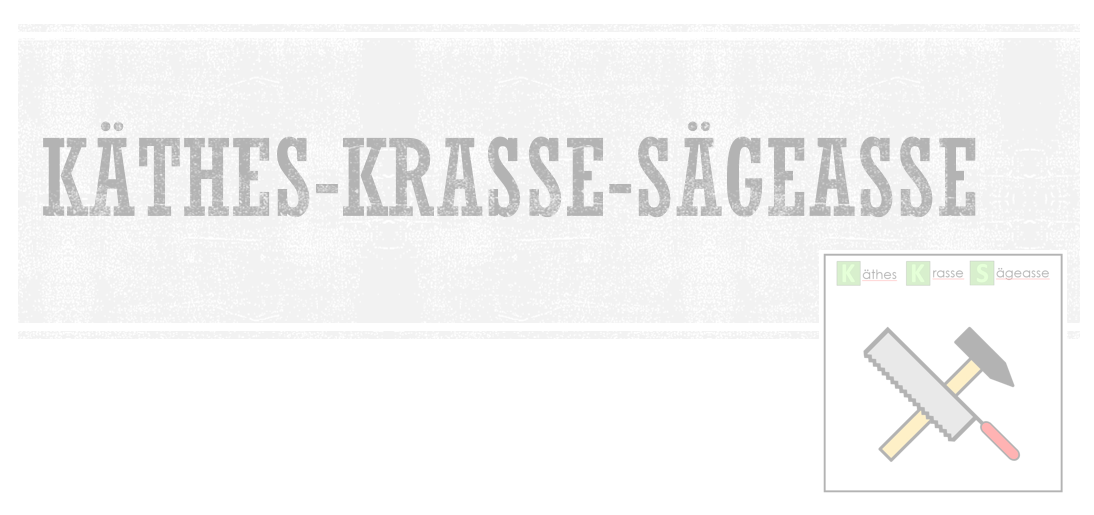 Käthes-Krasse-Sägeasse
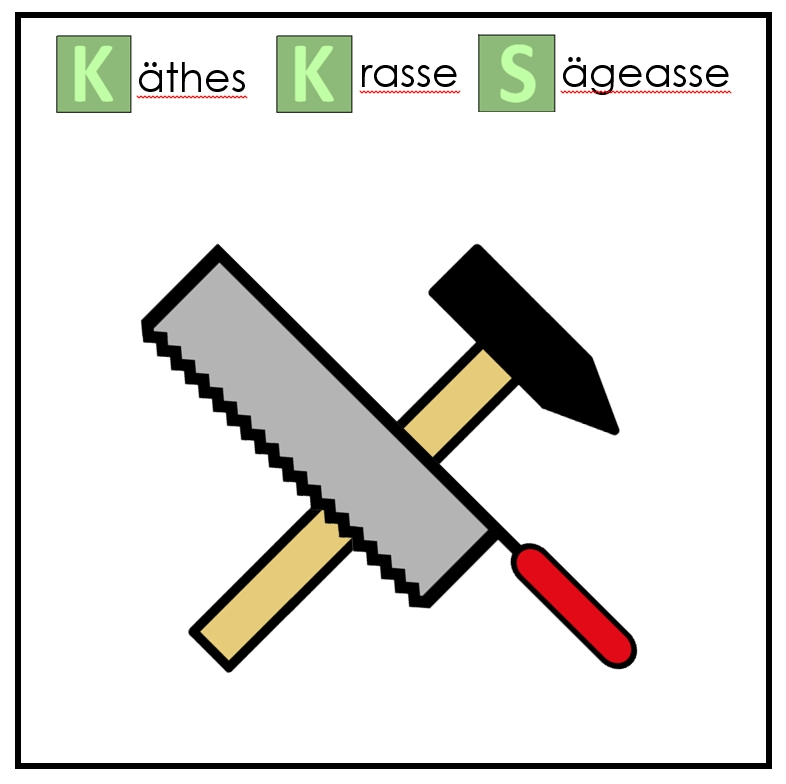 25 €
Käthes-Krasse-Sägeasse
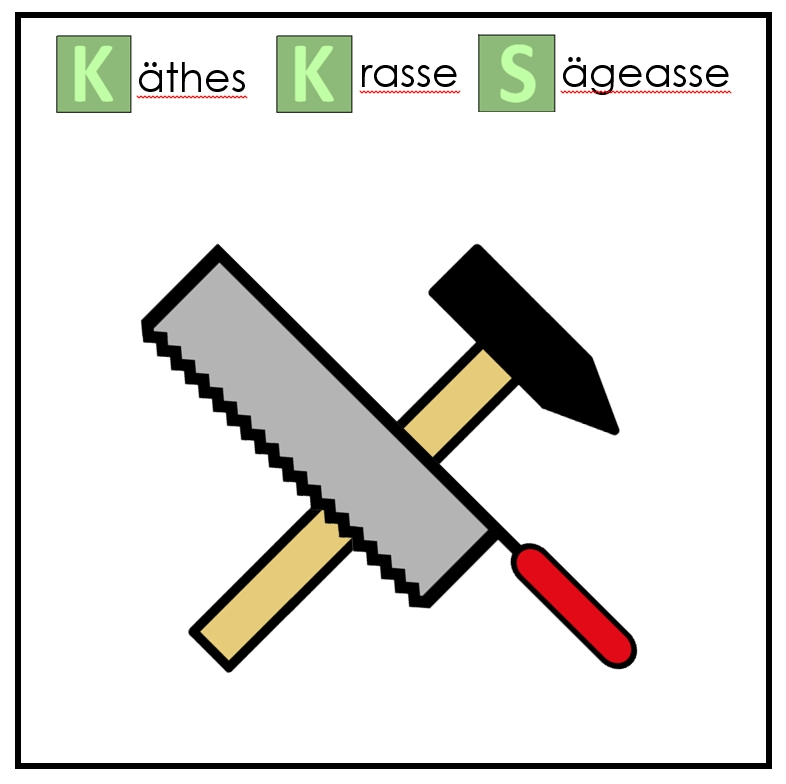 Handgemachte Uhren – Einzelanfertigungen aus Schülerhand
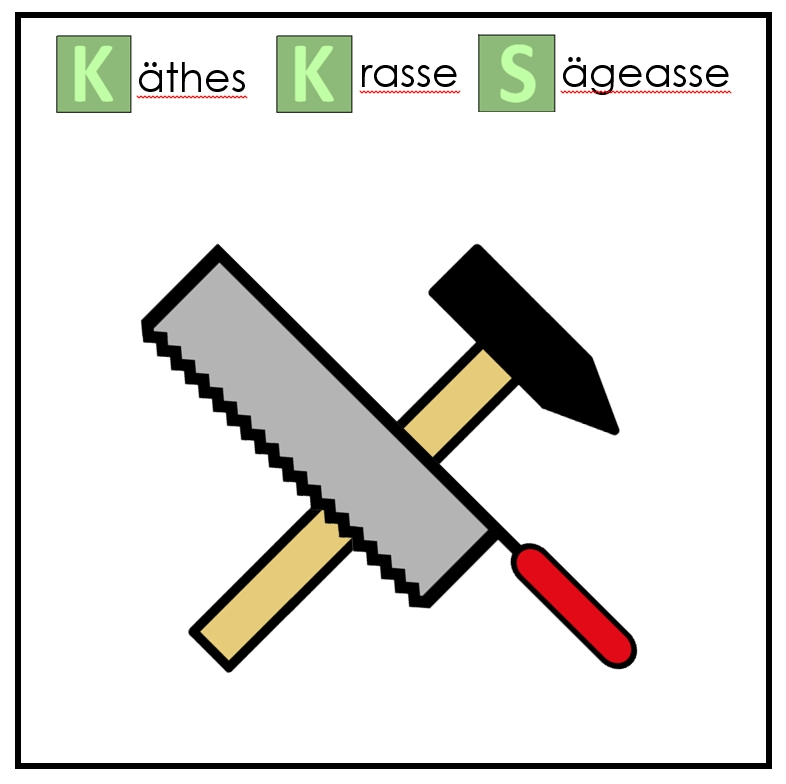 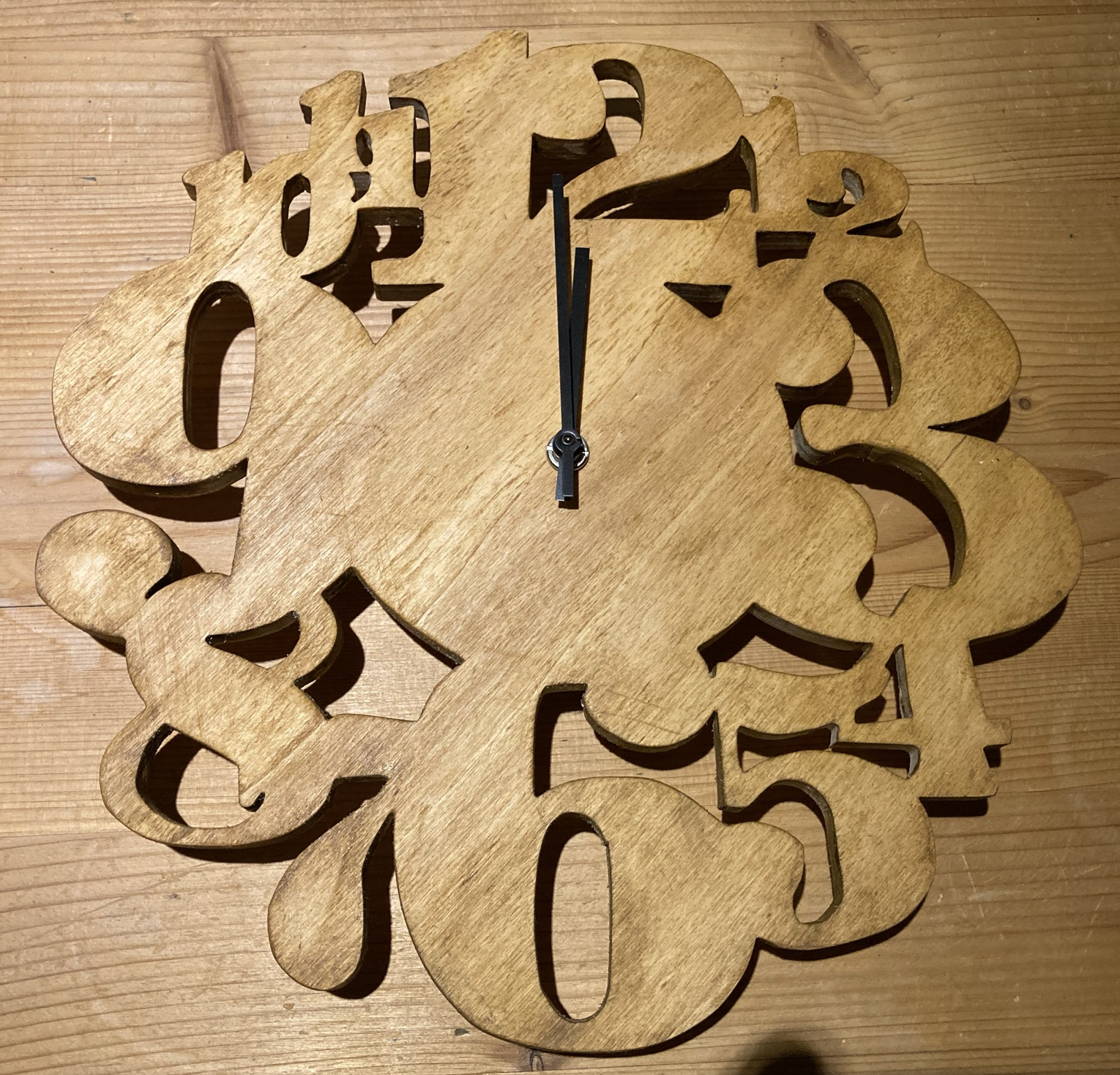 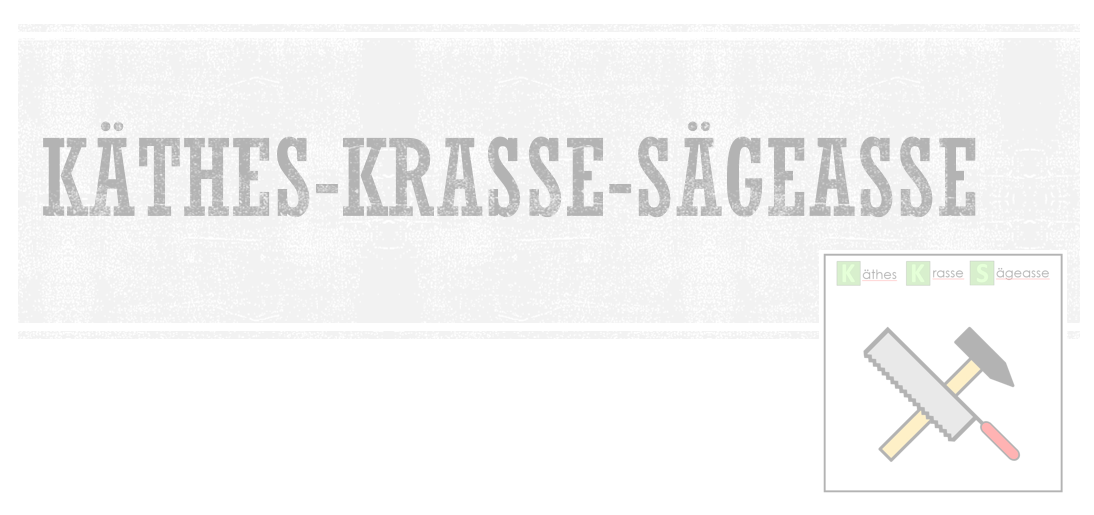 Käthes-Krasse-Sägeasse
25 €
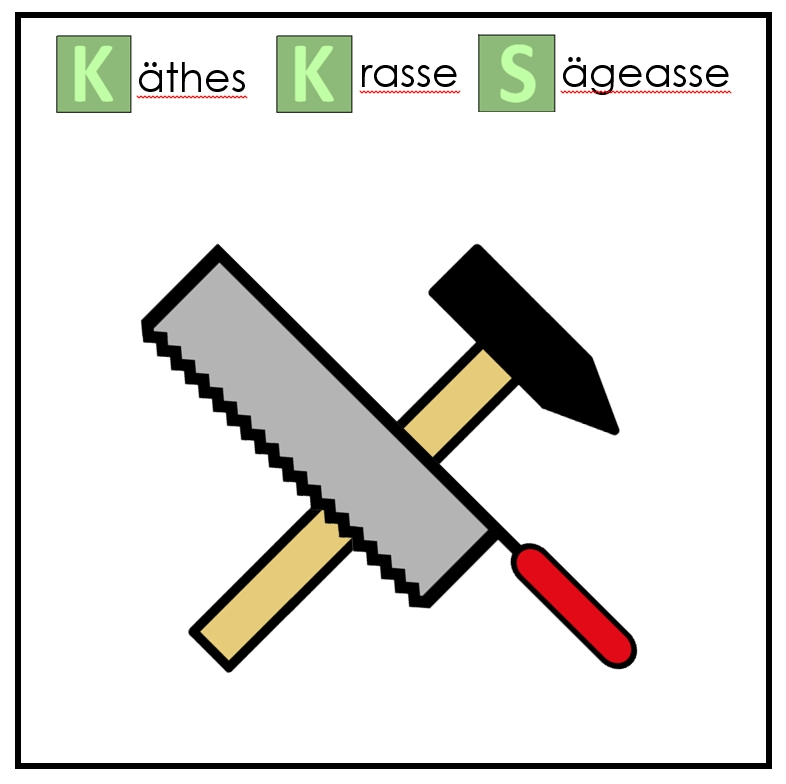 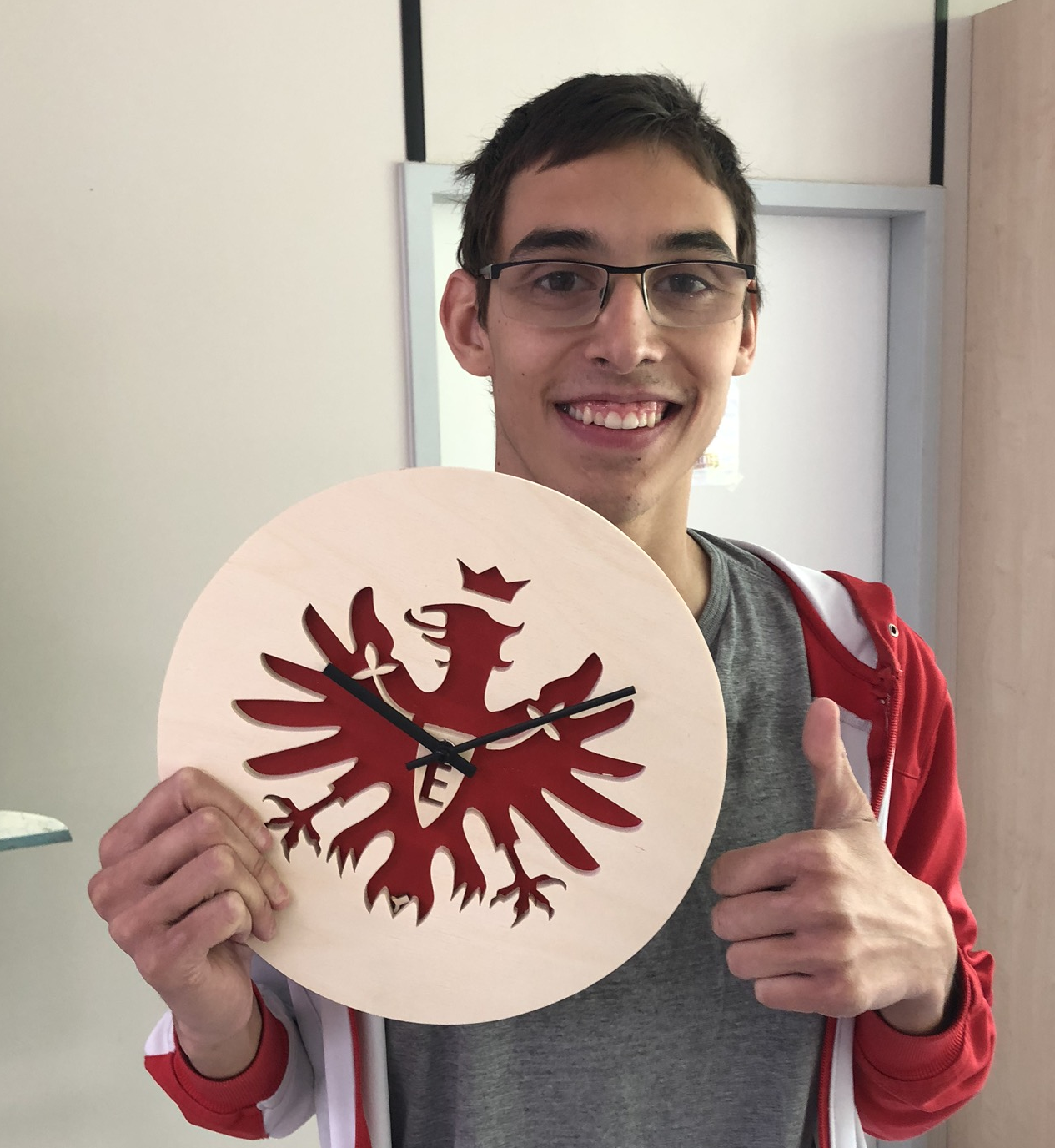 25 €
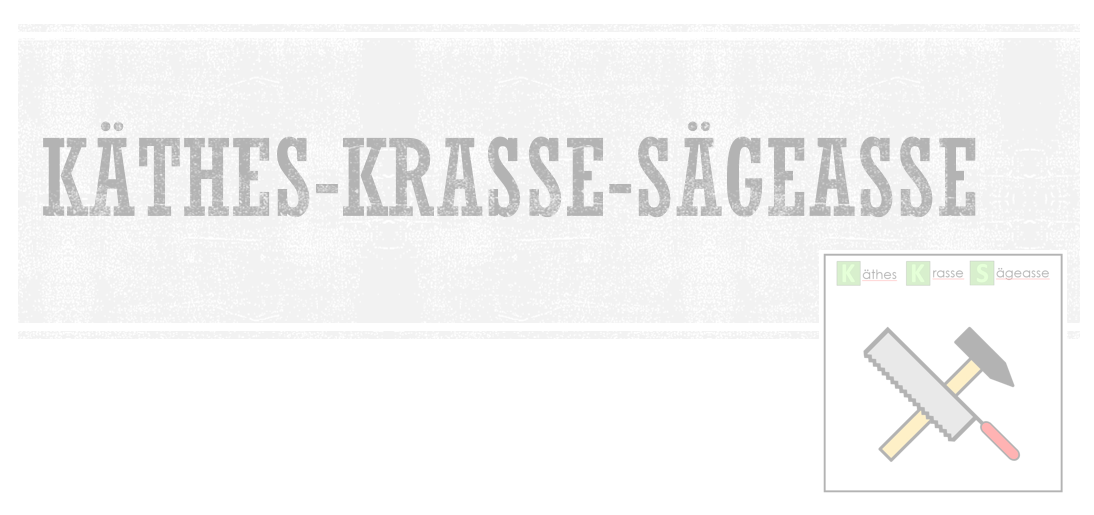 Käthes-Krasse-Sägeasse
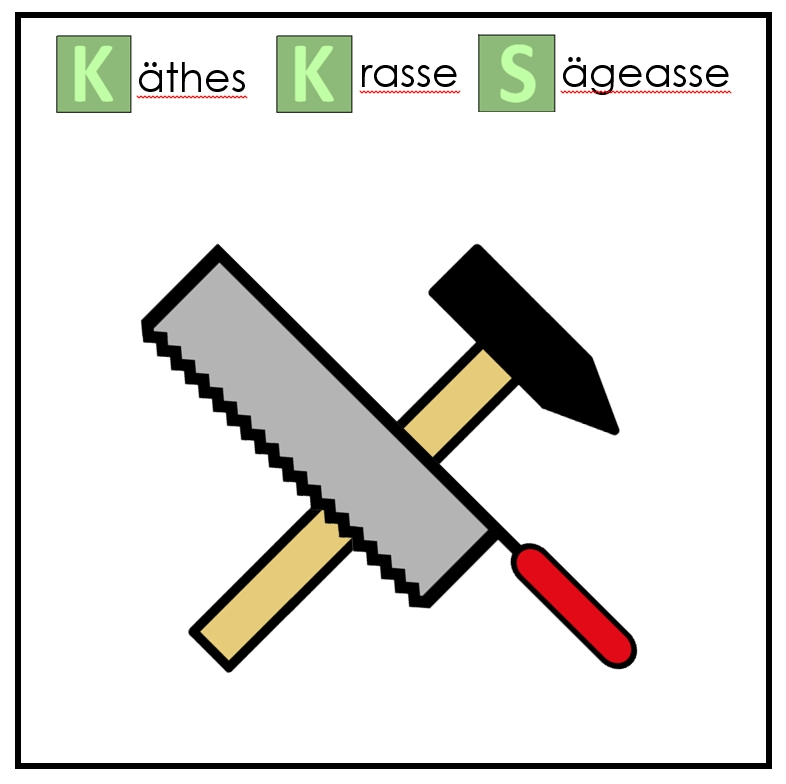 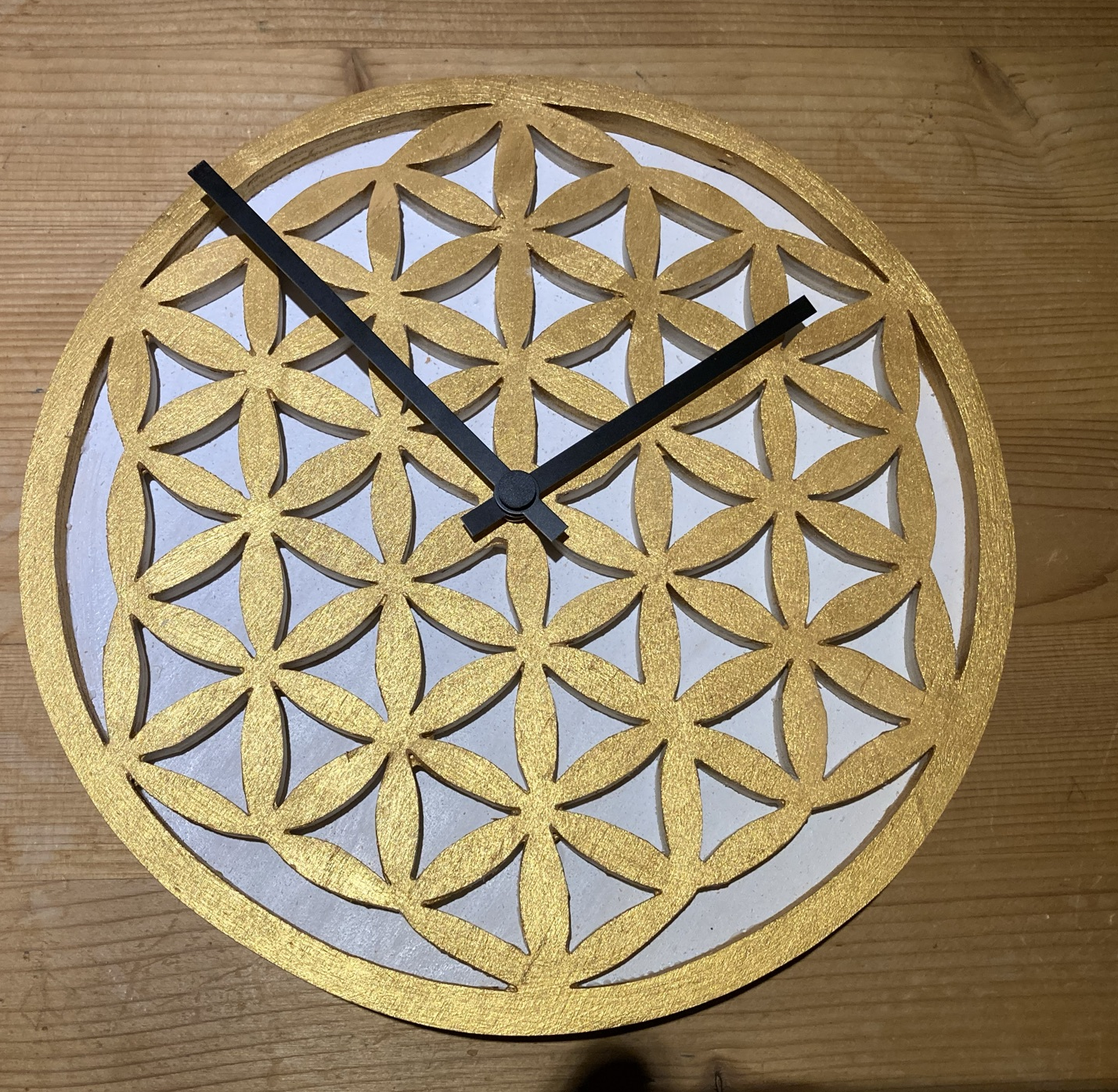 25 €
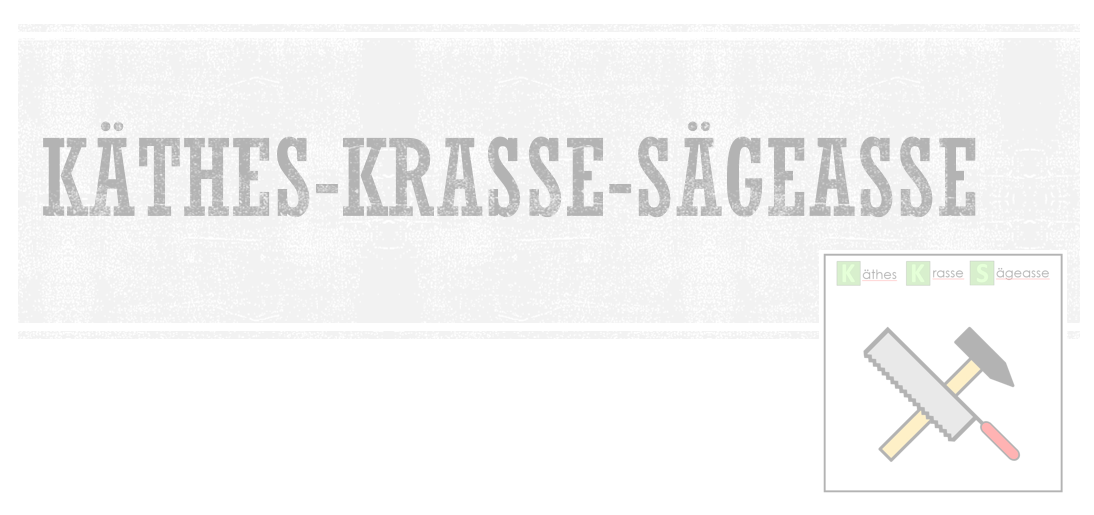 Käthes-Krasse-Sägeasse
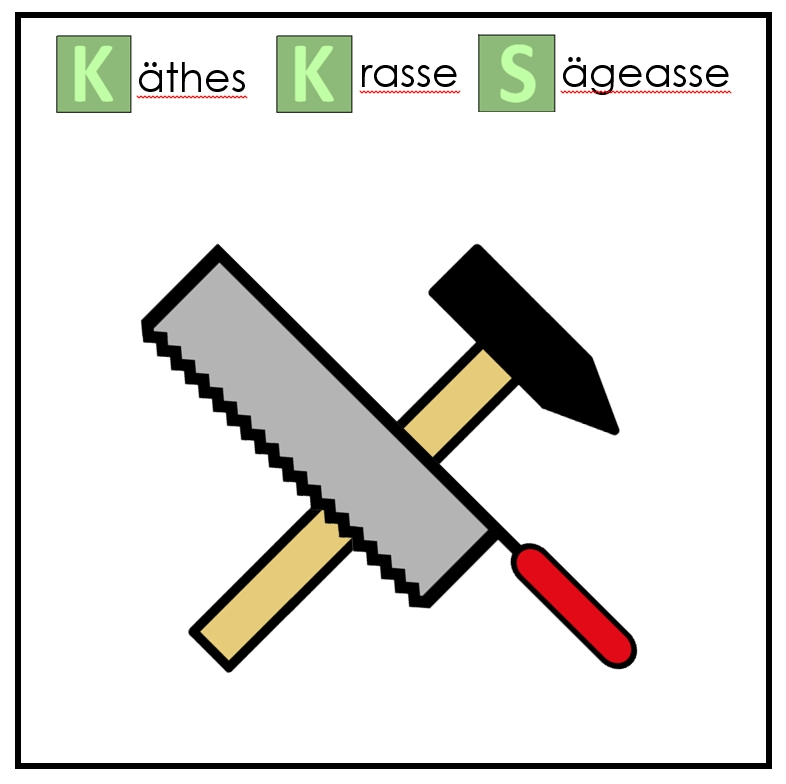 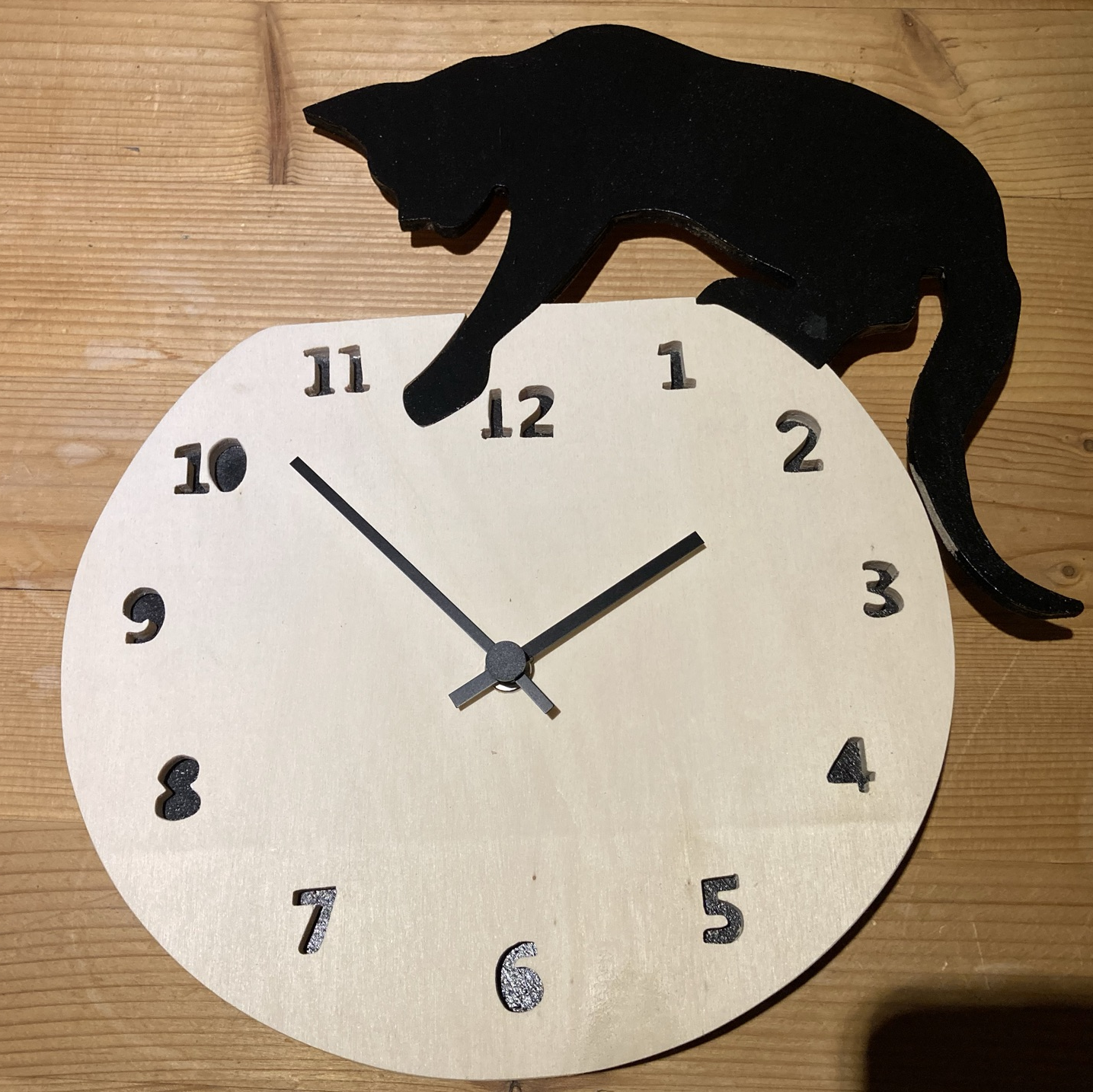 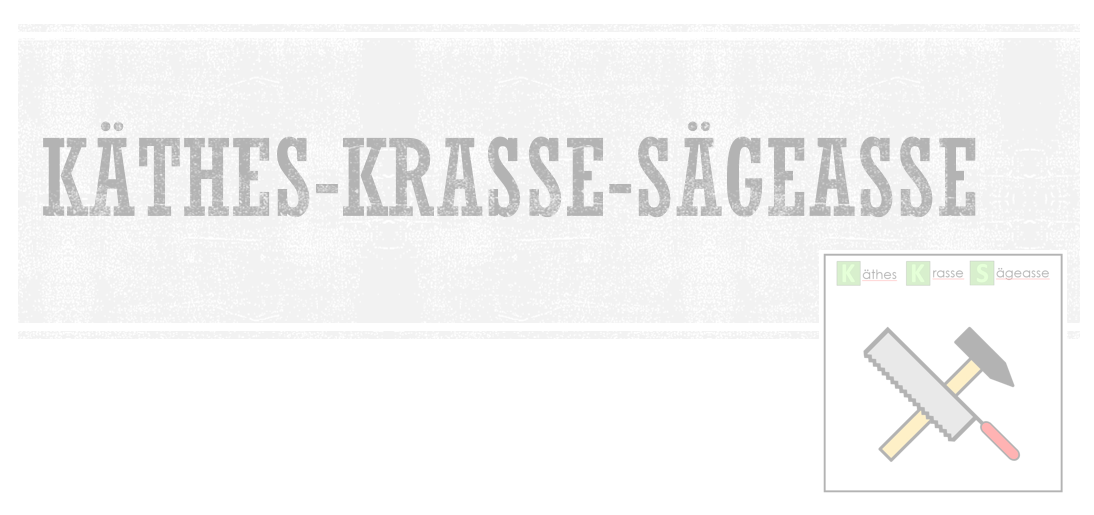 20 €
Käthes-Krasse-Sägeasse
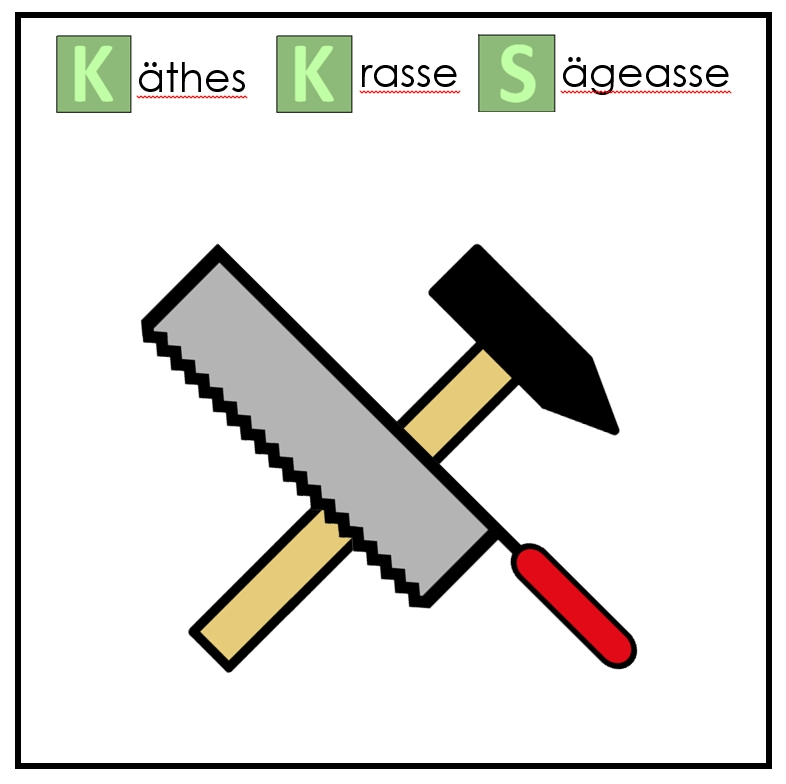 Käthes-Krasse-Sägeasse
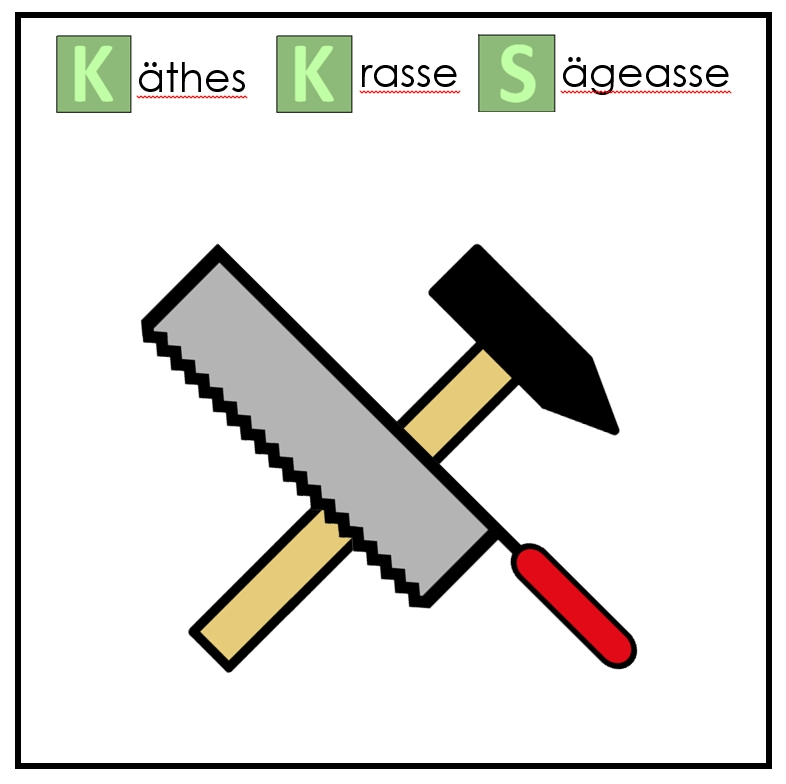 Handgemachte Uhren – Einzelanfertigungen aus Schülerhand
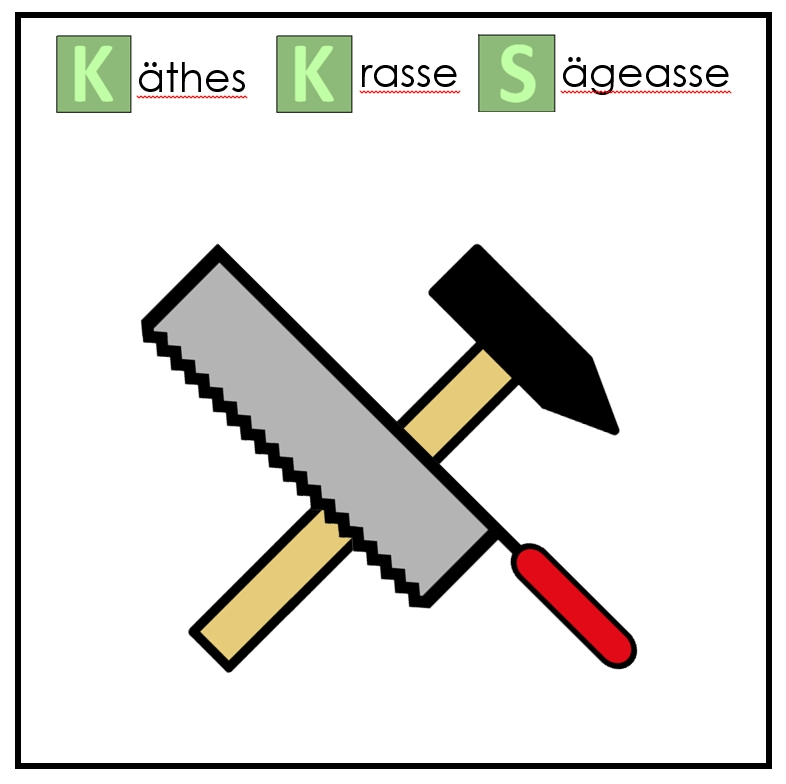 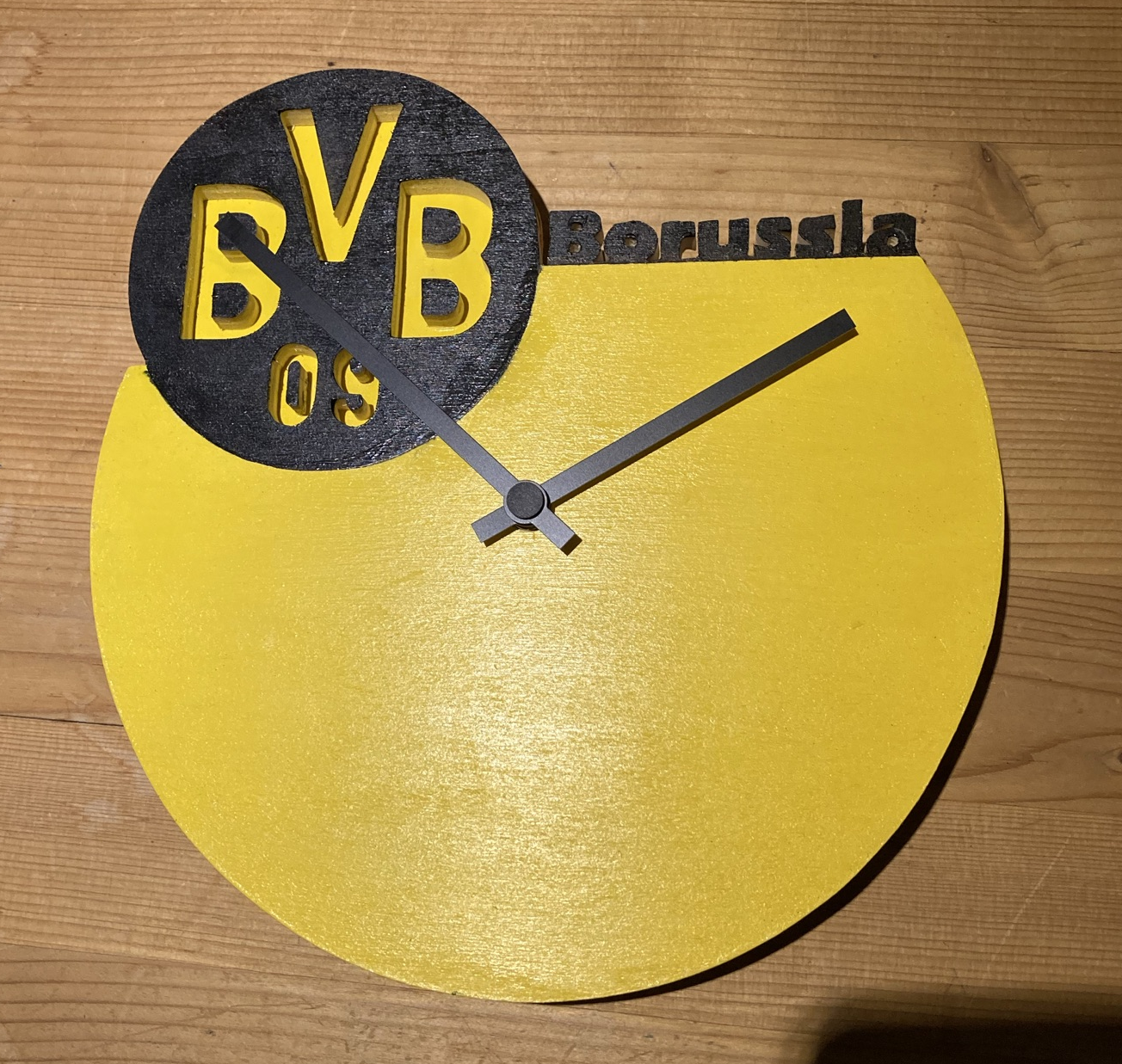 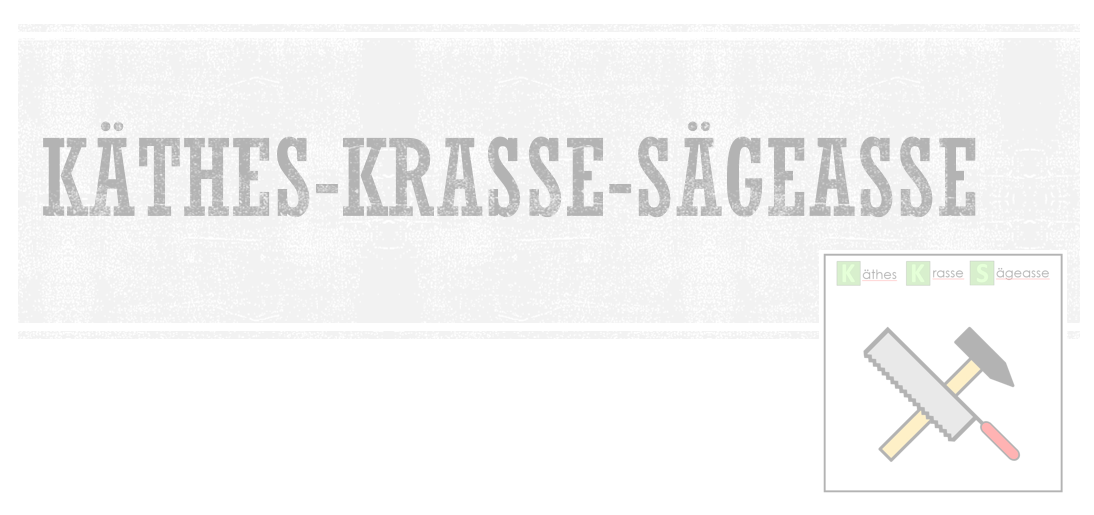 Käthes-Krasse-Sägeasse
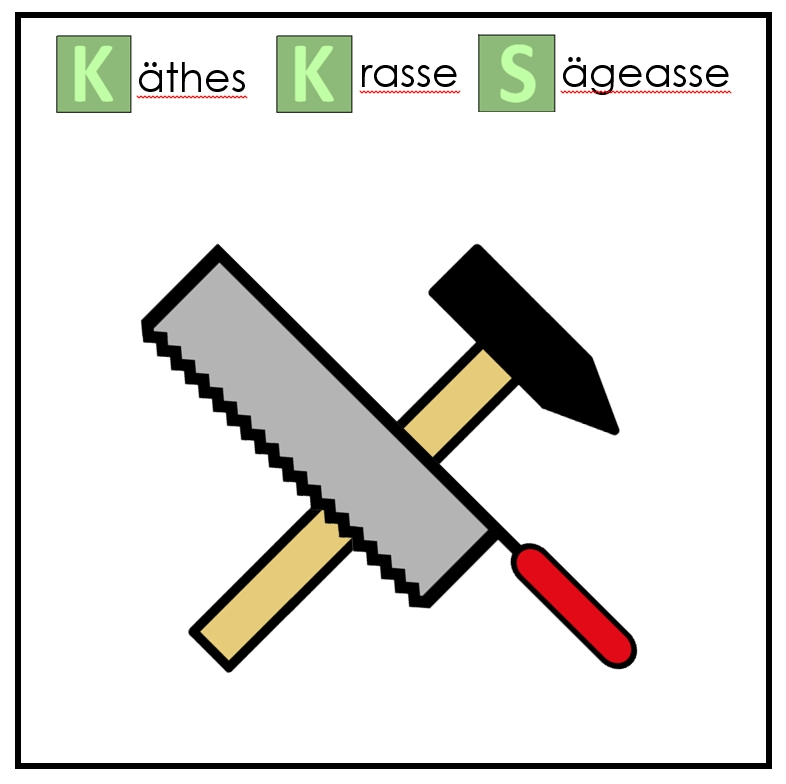 25 €
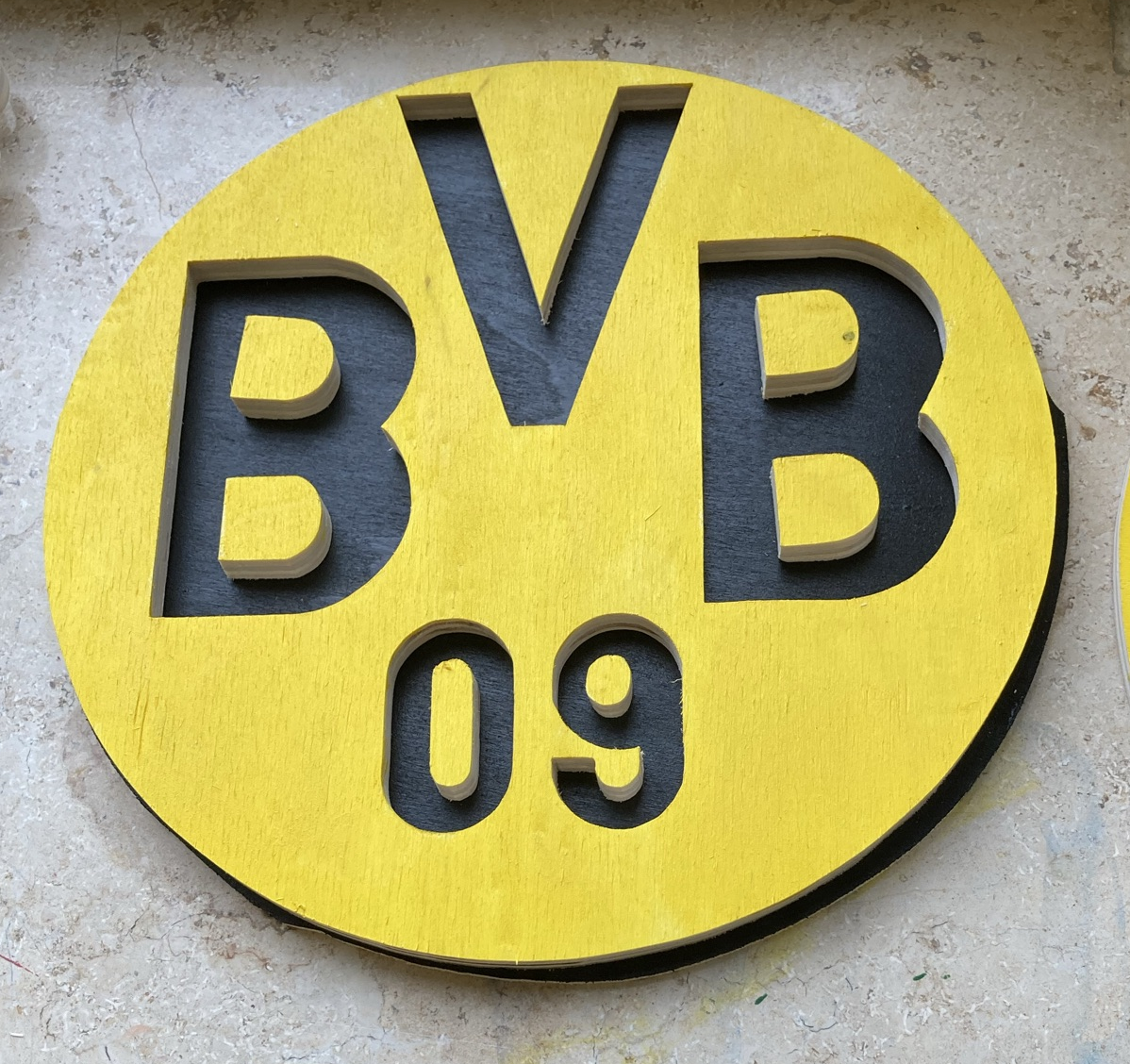 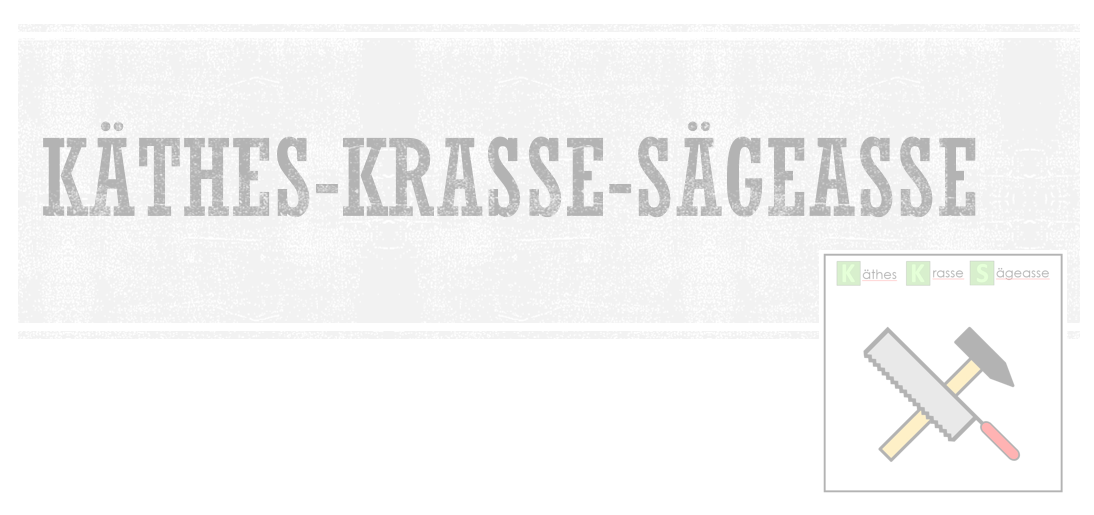 Käthes-Krasse-Sägeasse
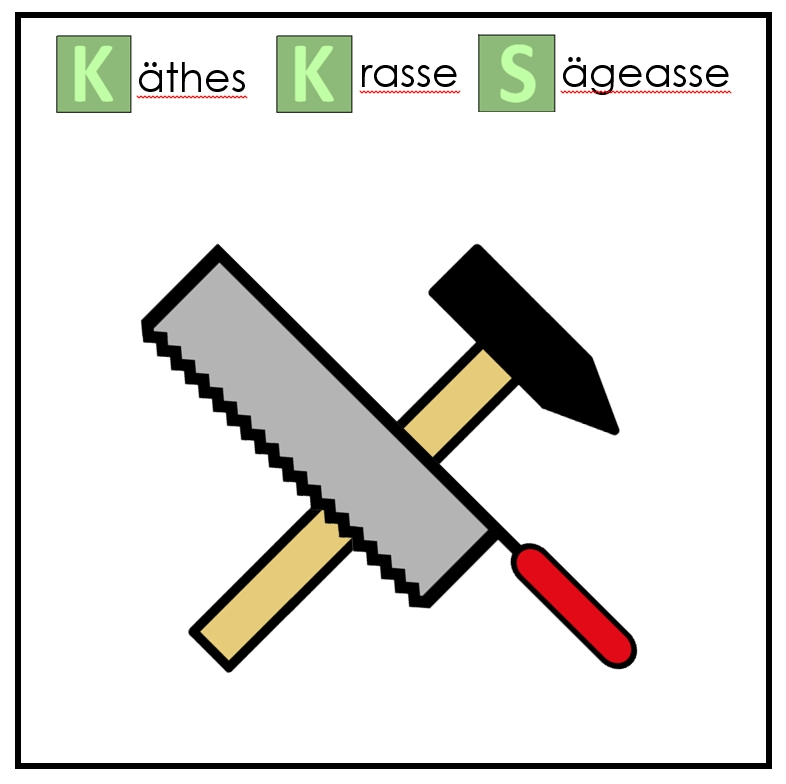 25 €
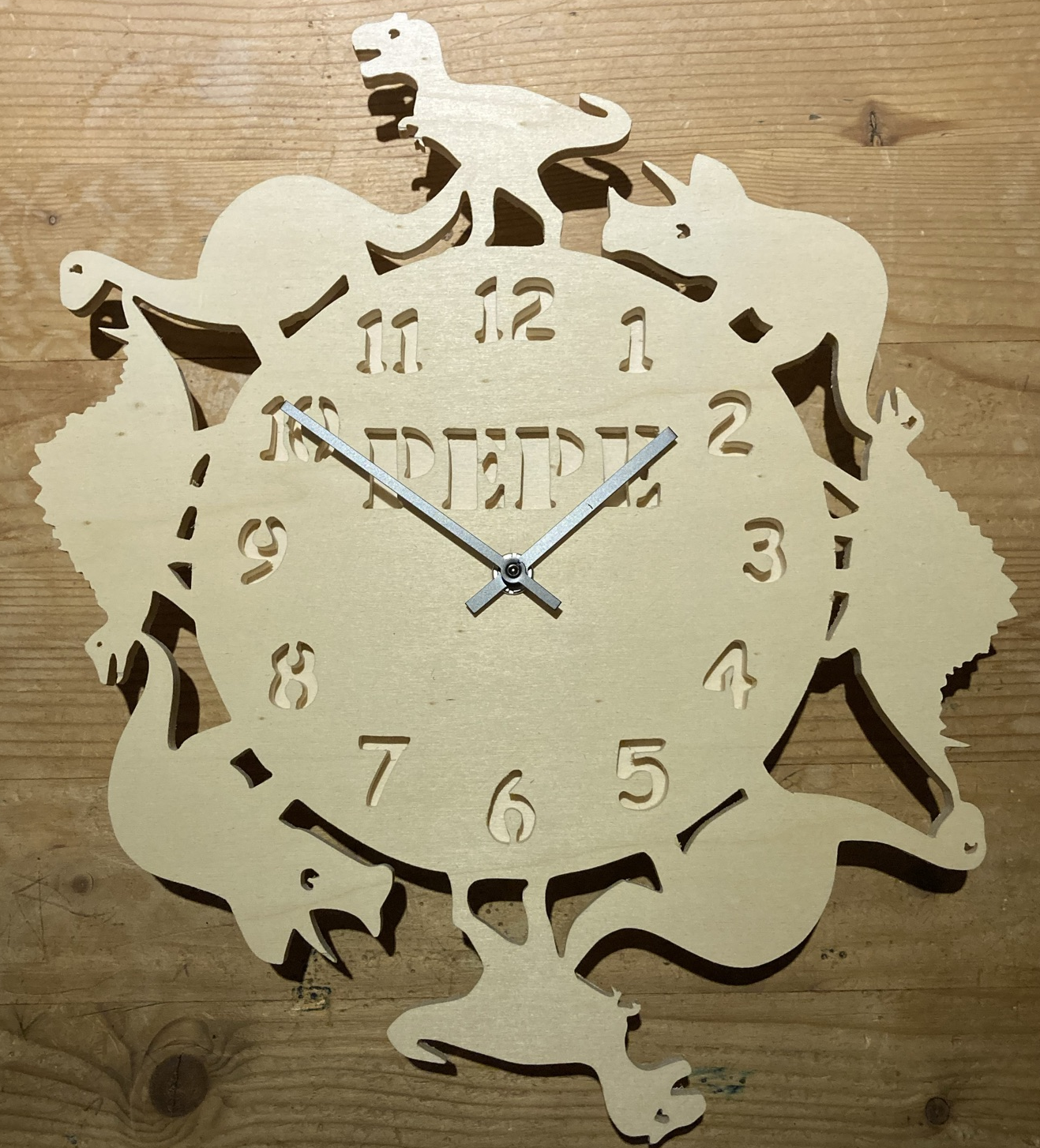 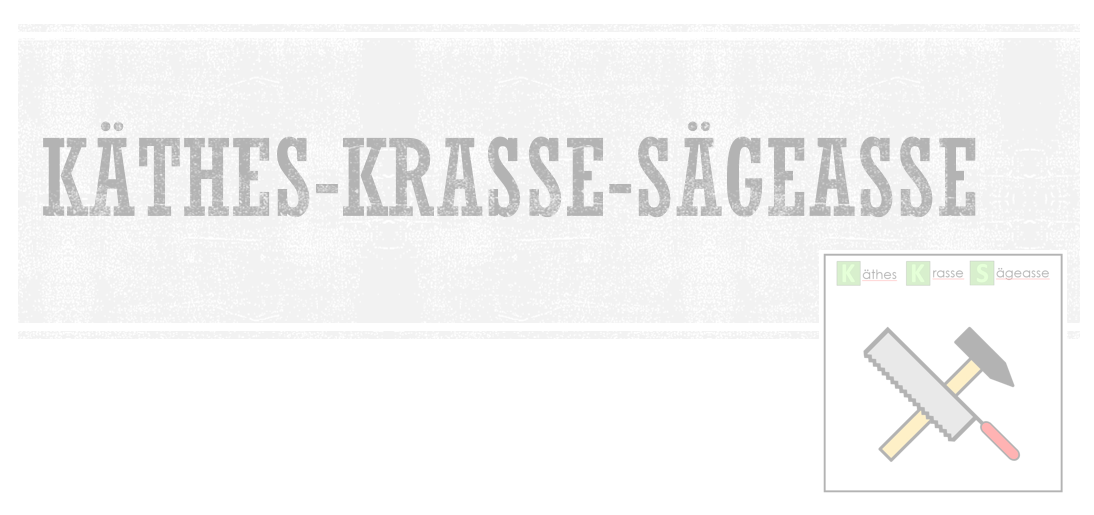 Käthes-Krasse-Sägeasse
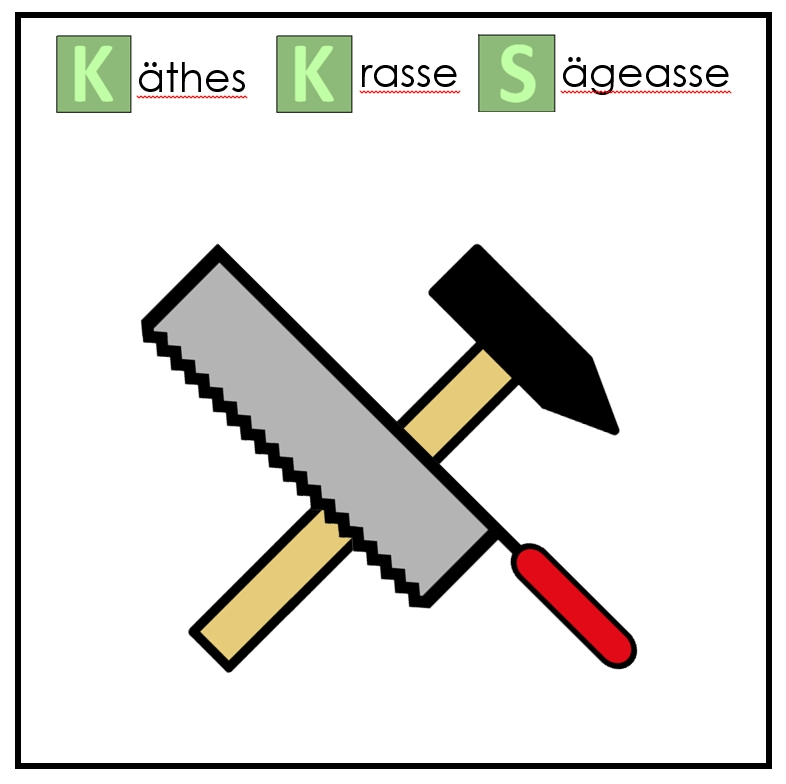 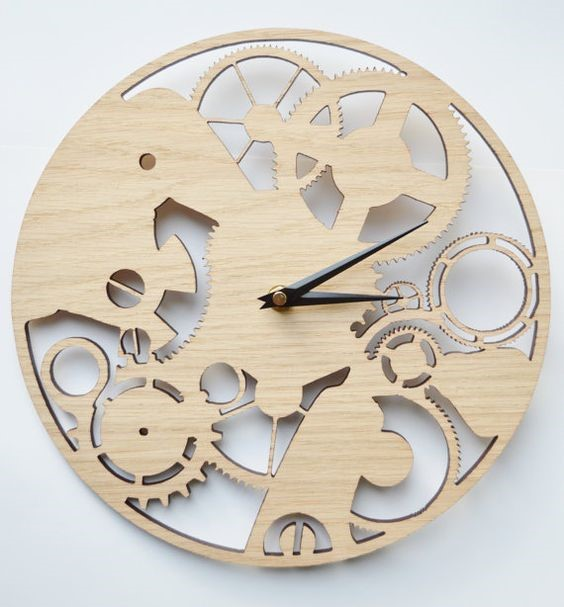 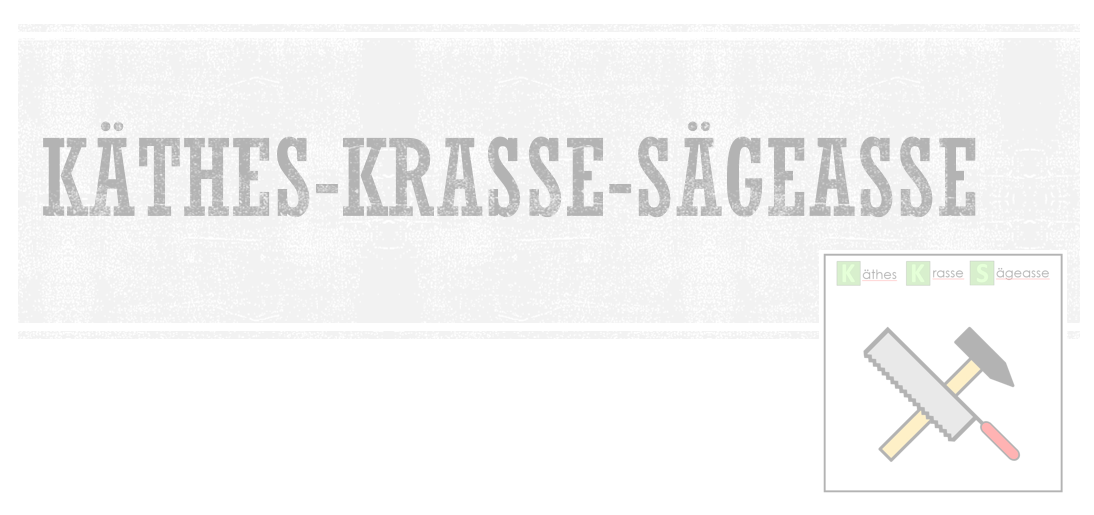 Käthes-Krasse-Sägeasse
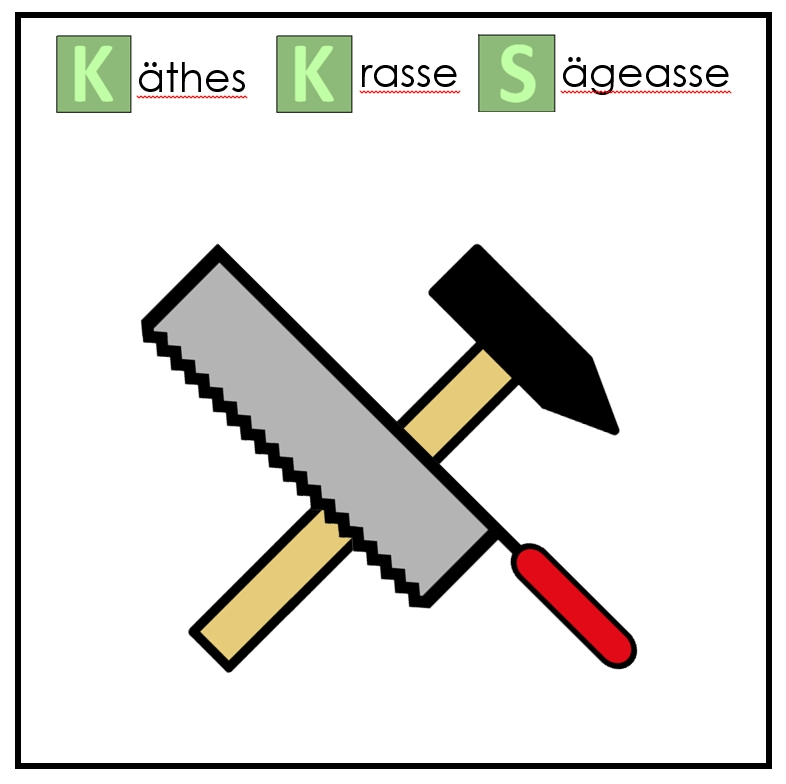 30 €
Käthes-Krasse-Sägeasse
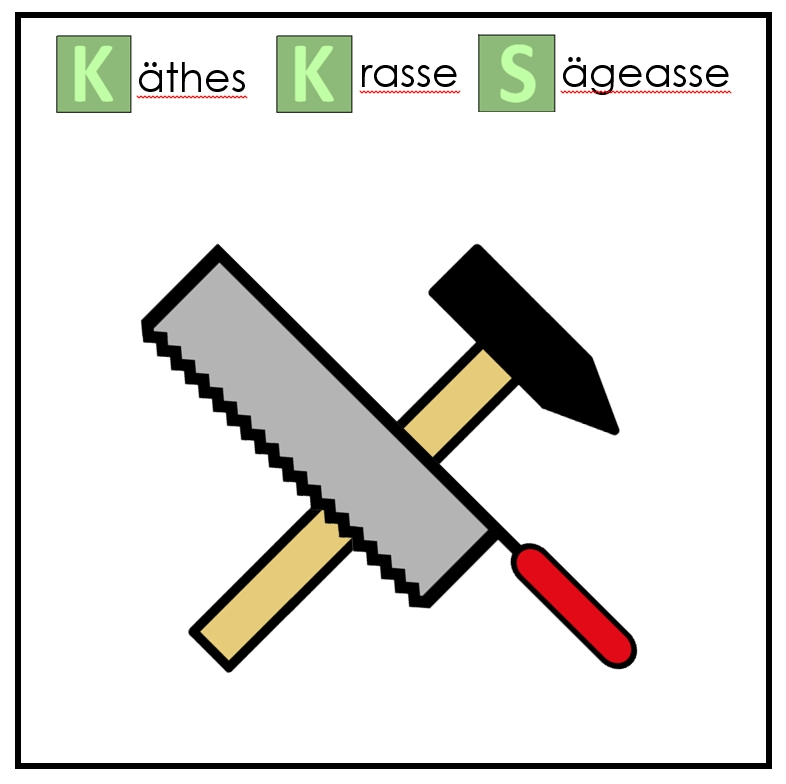 Handgemachte Uhren – Einzelanfertigungen aus Schülerhand
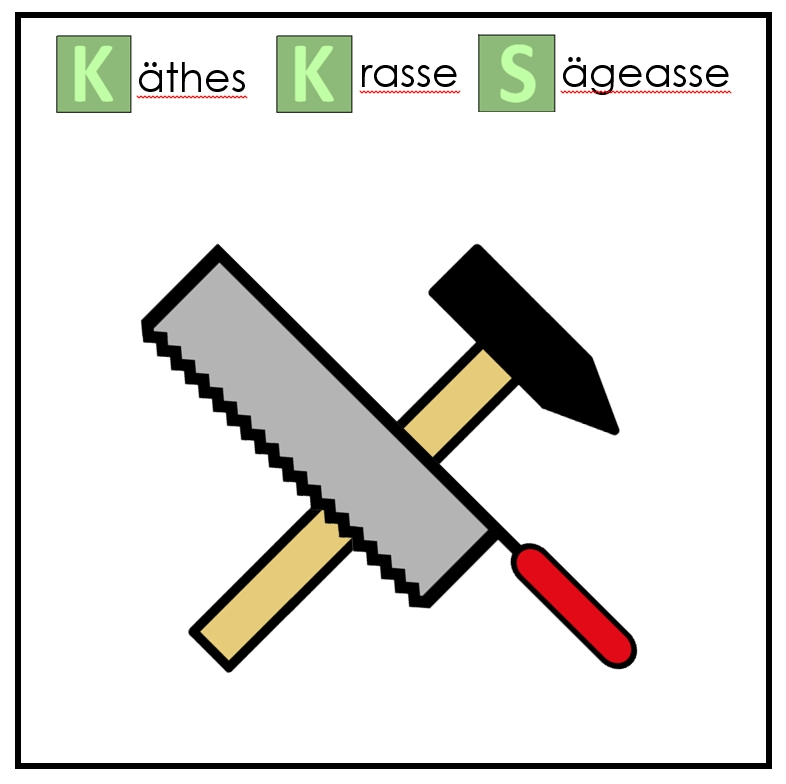 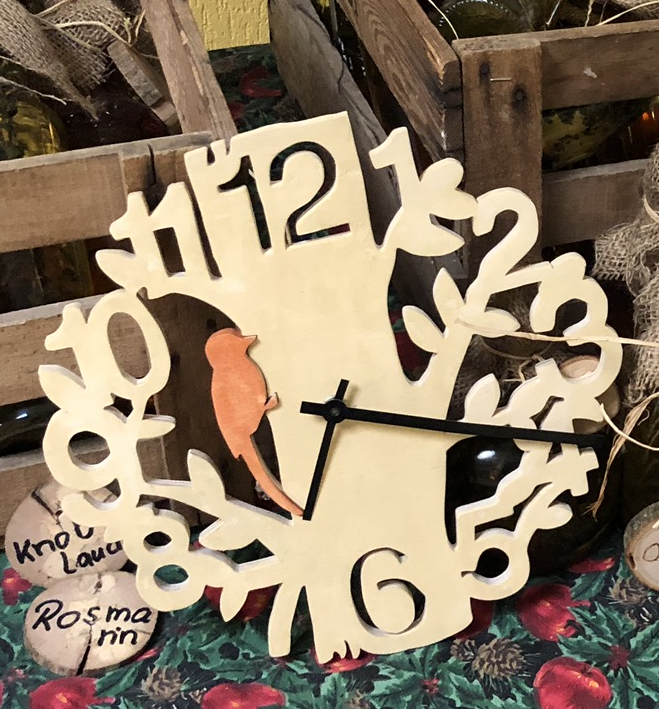 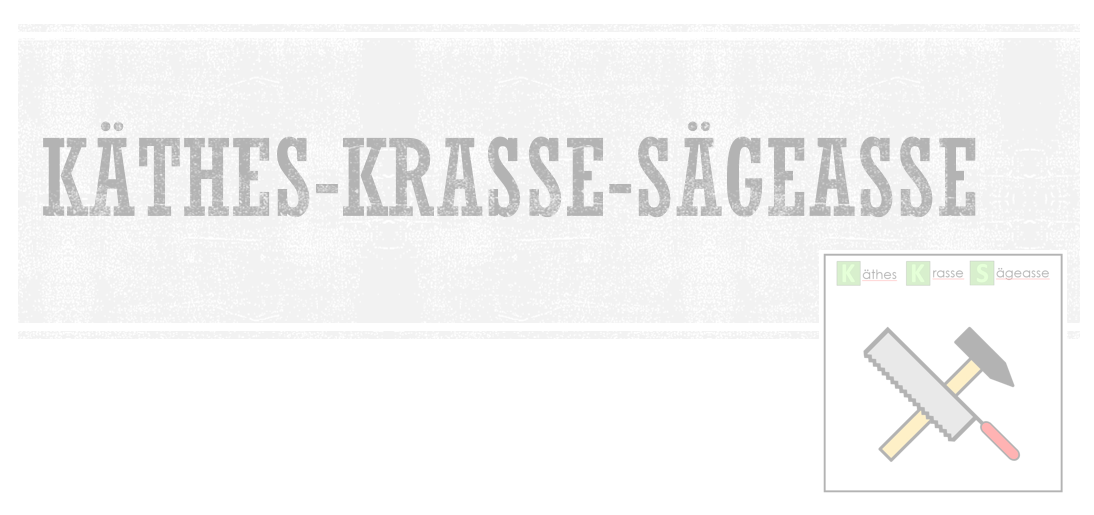 Käthes-Krasse-Sägeasse
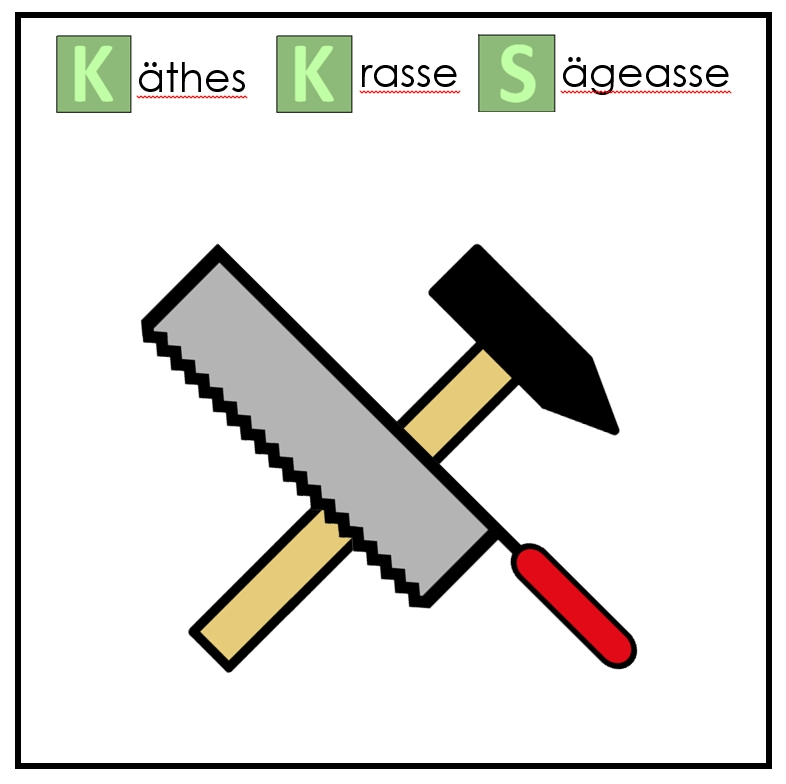 30 €
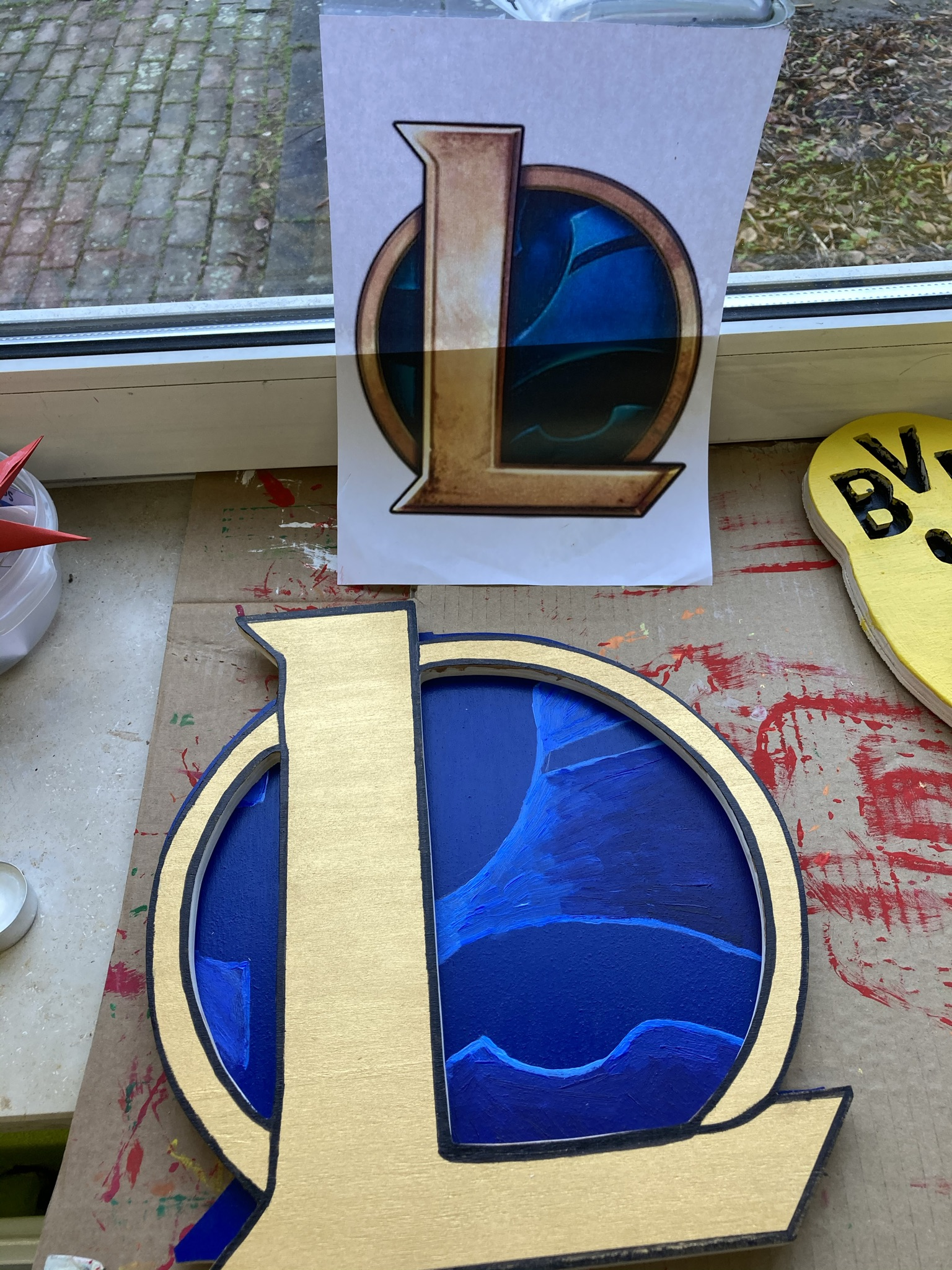 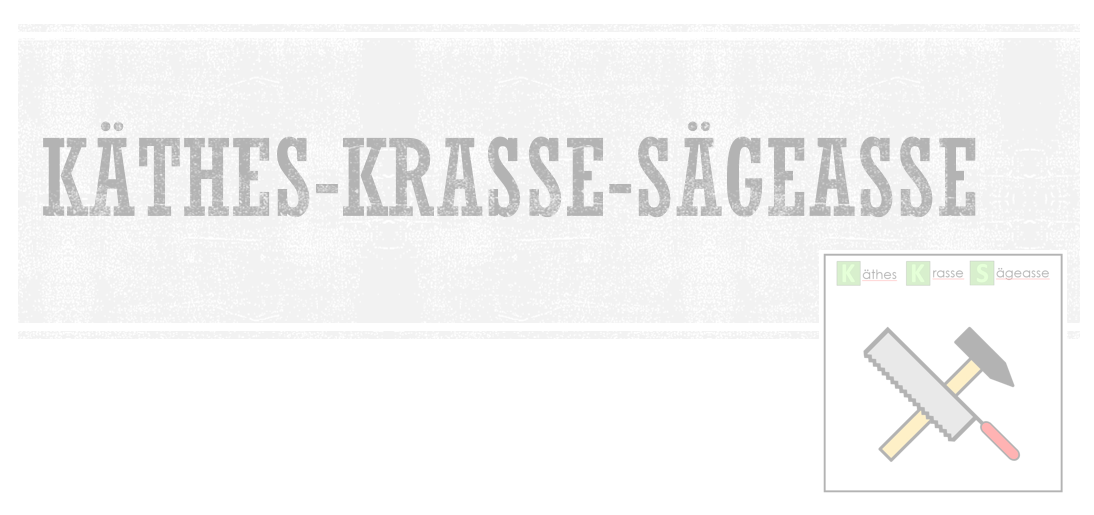 Käthes-Krasse-Sägeasse
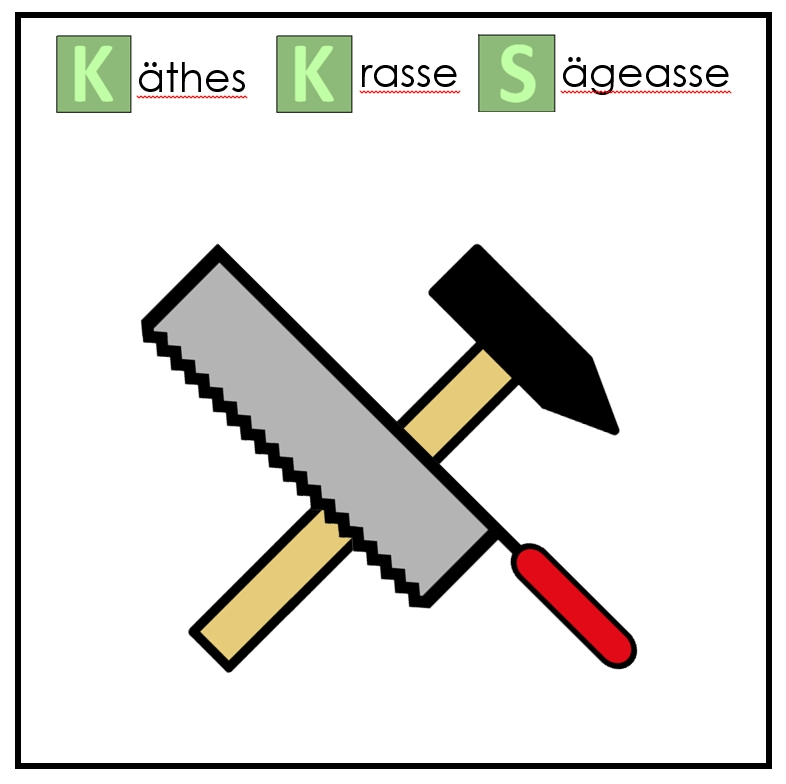 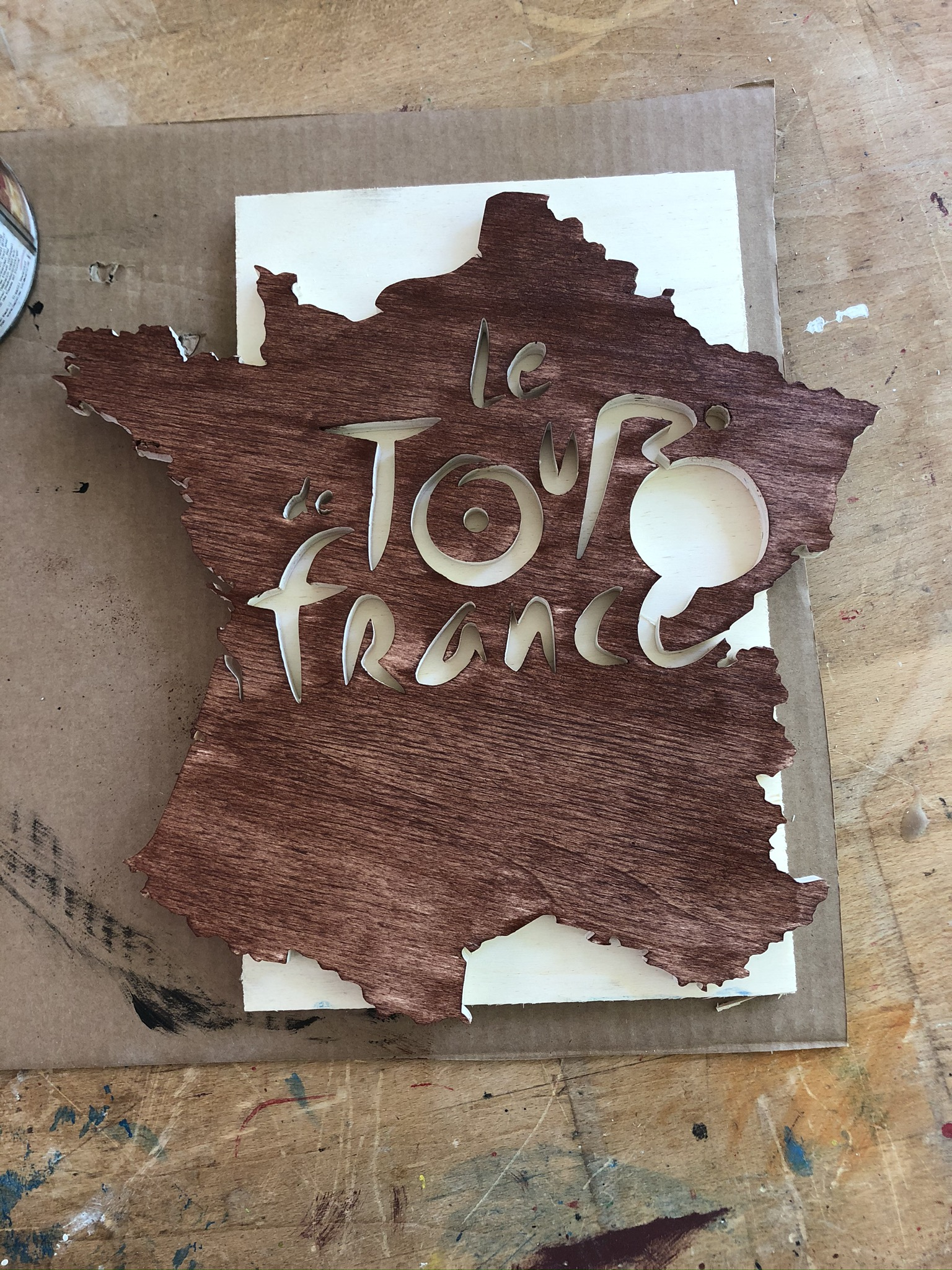 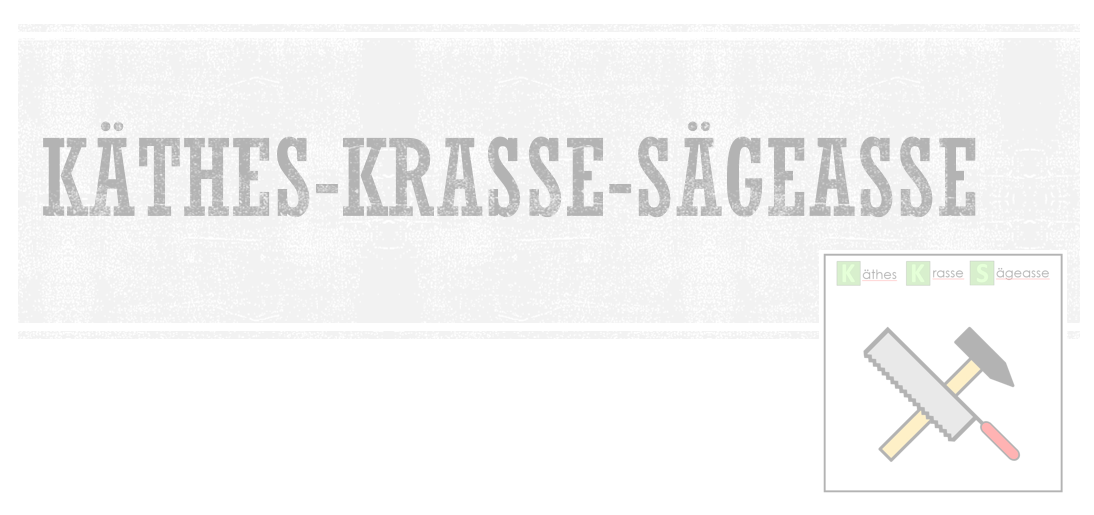 Käthes-Krasse-Sägeasse
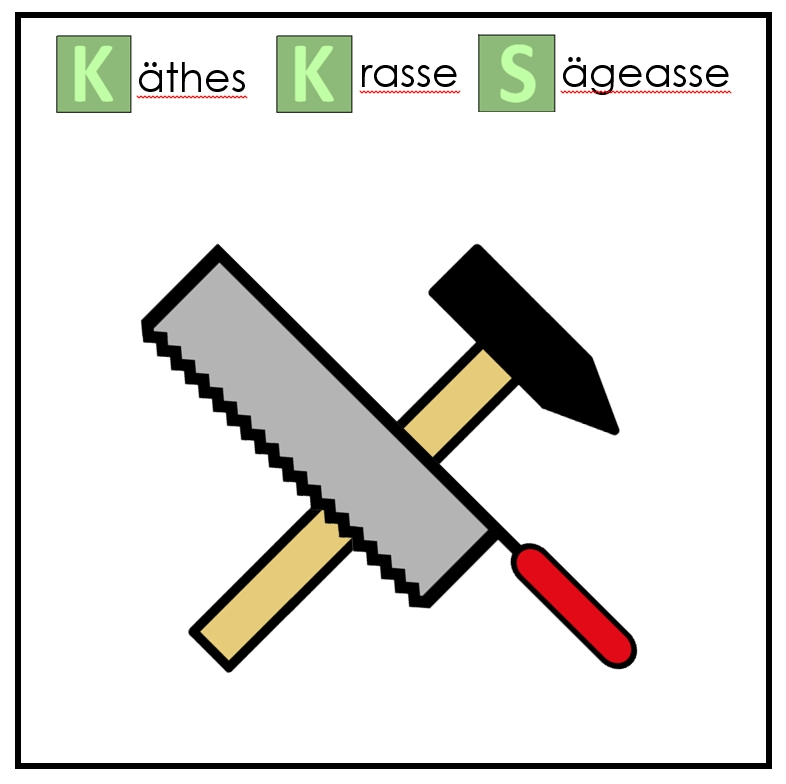 Käthes-Krasse-Sägeasse
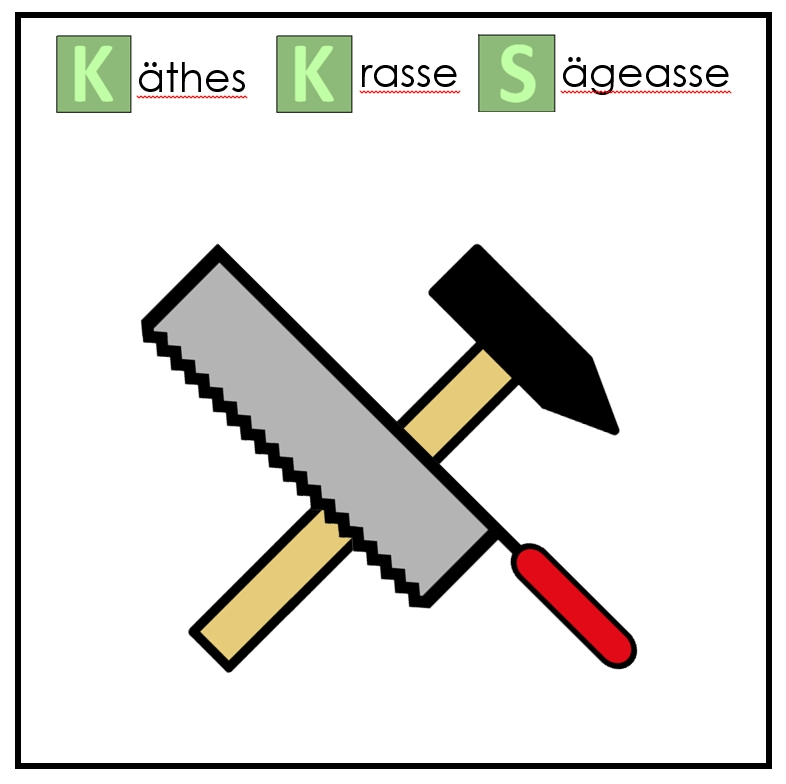 Handgemachte Uhren – Einzelanfertigungen aus Schülerhand
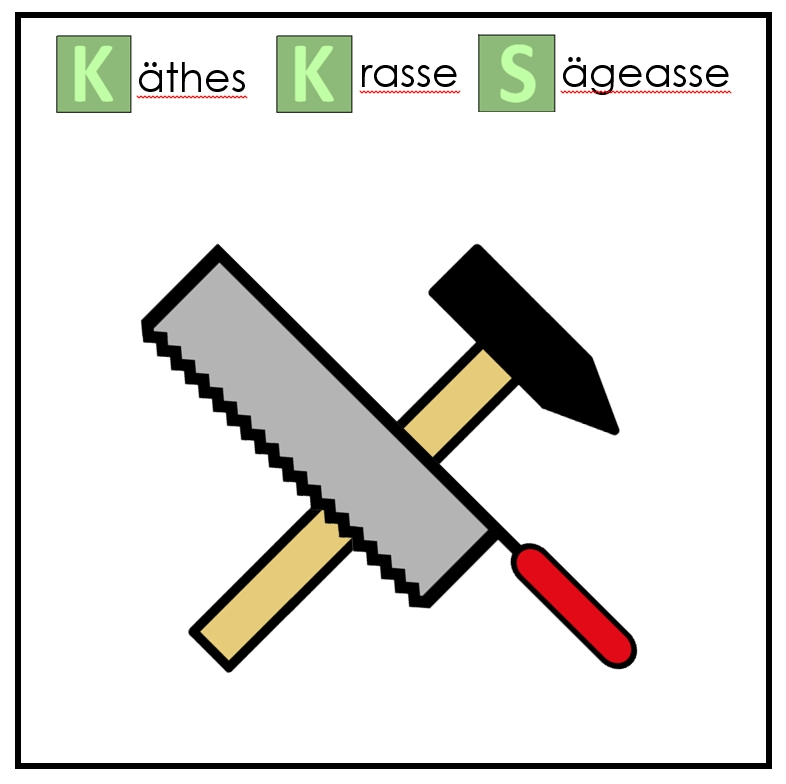 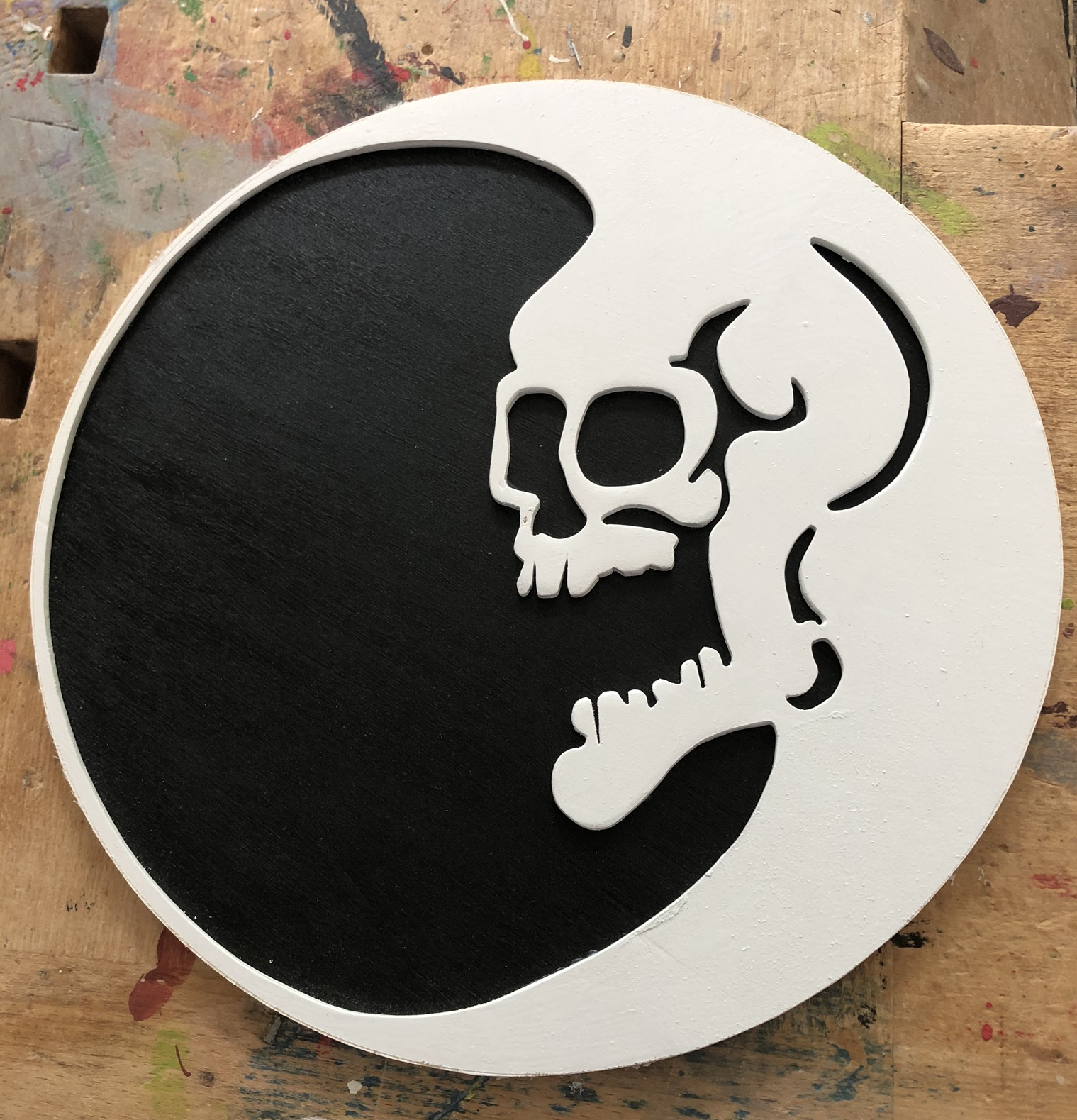 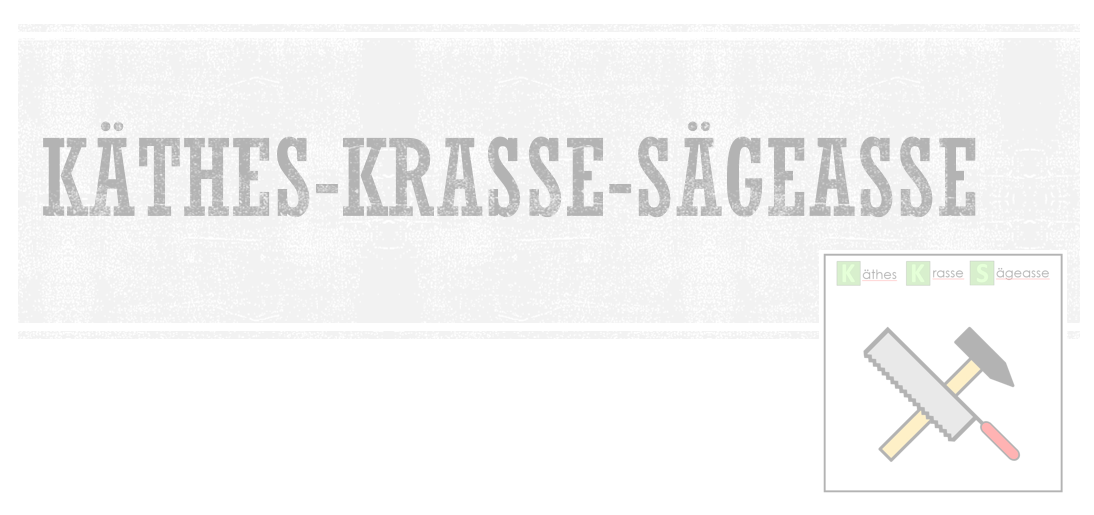 Käthes-Krasse-Sägeasse
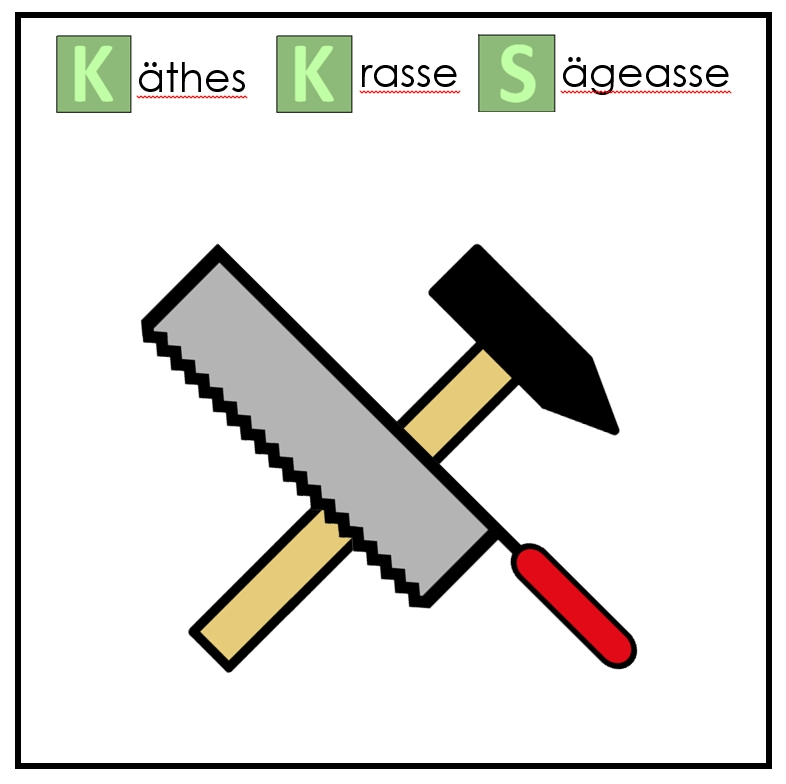 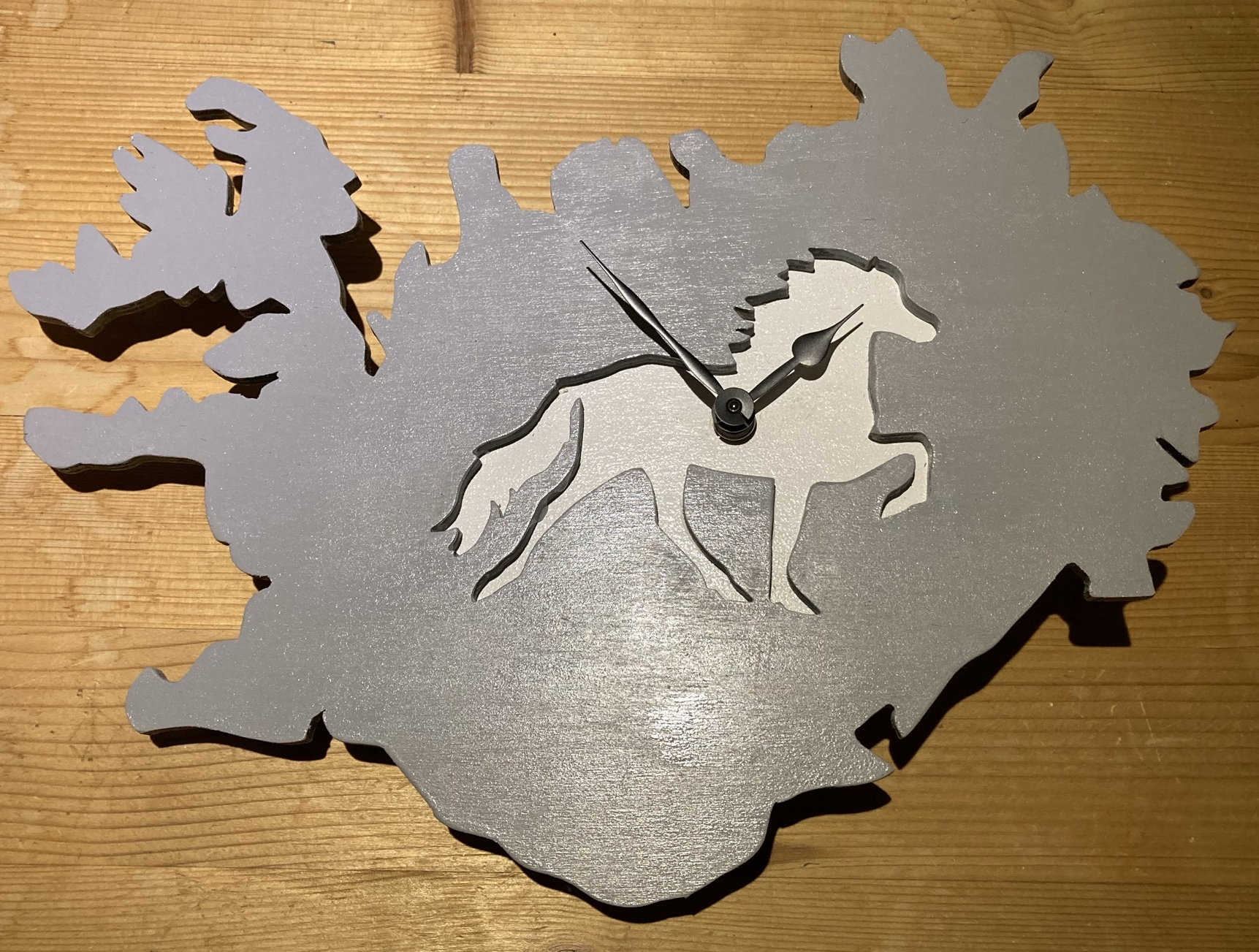 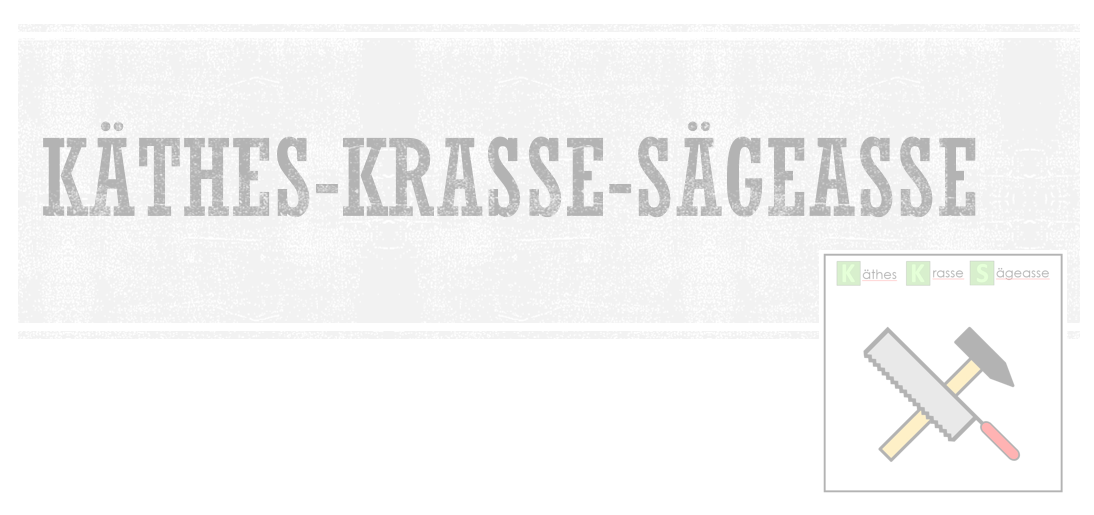 Käthes-Krasse-Sägeasse
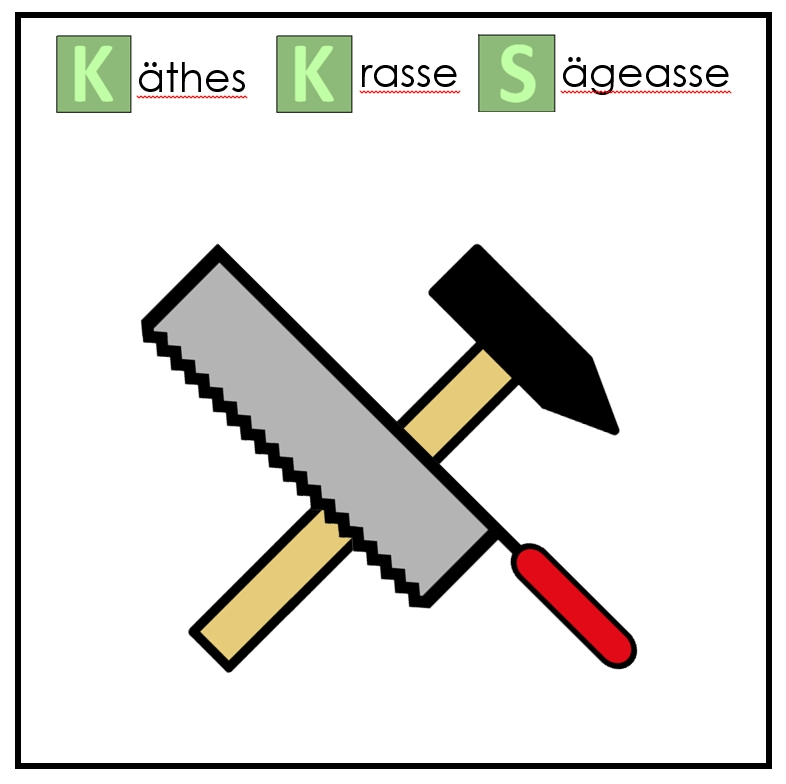 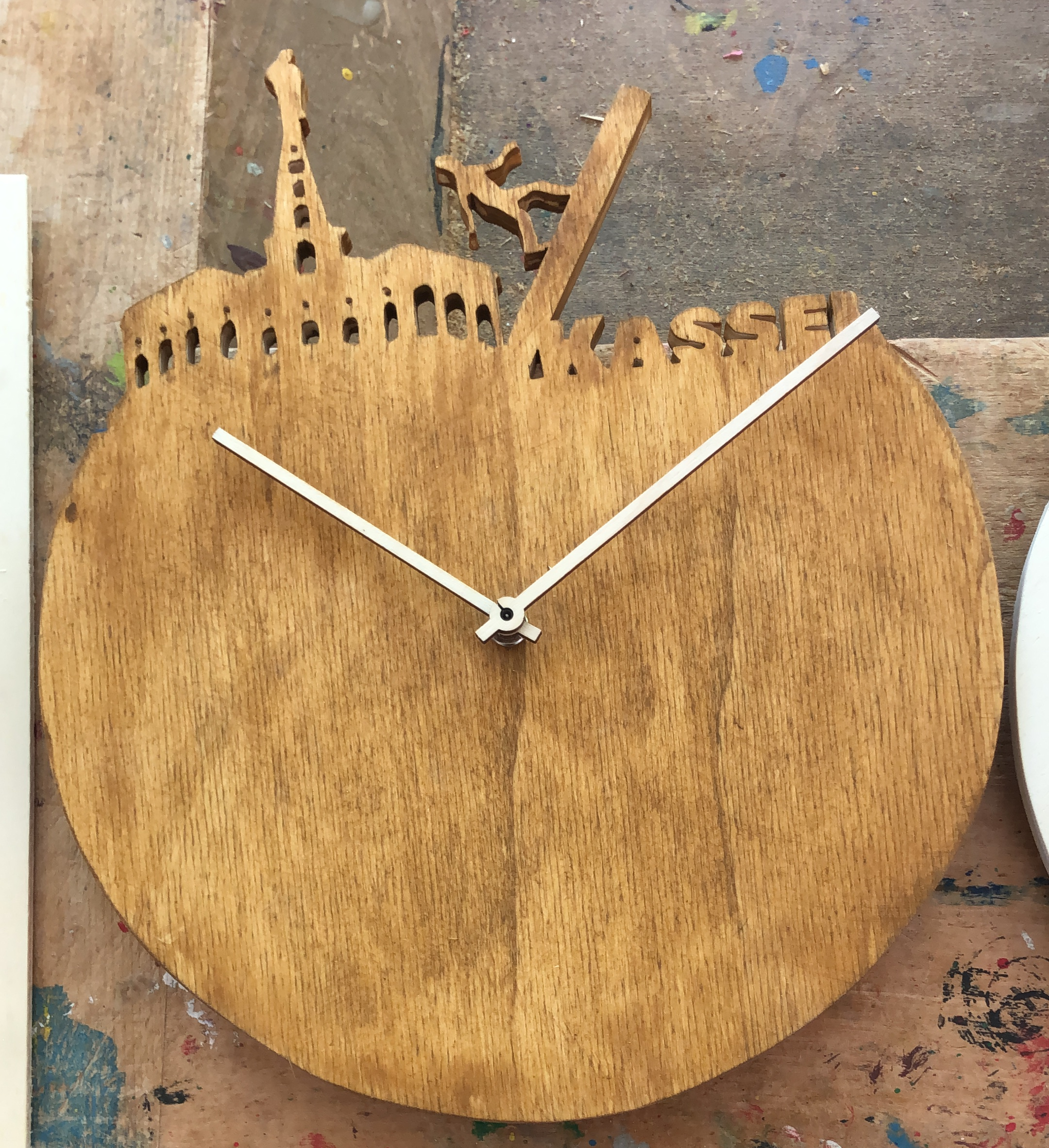 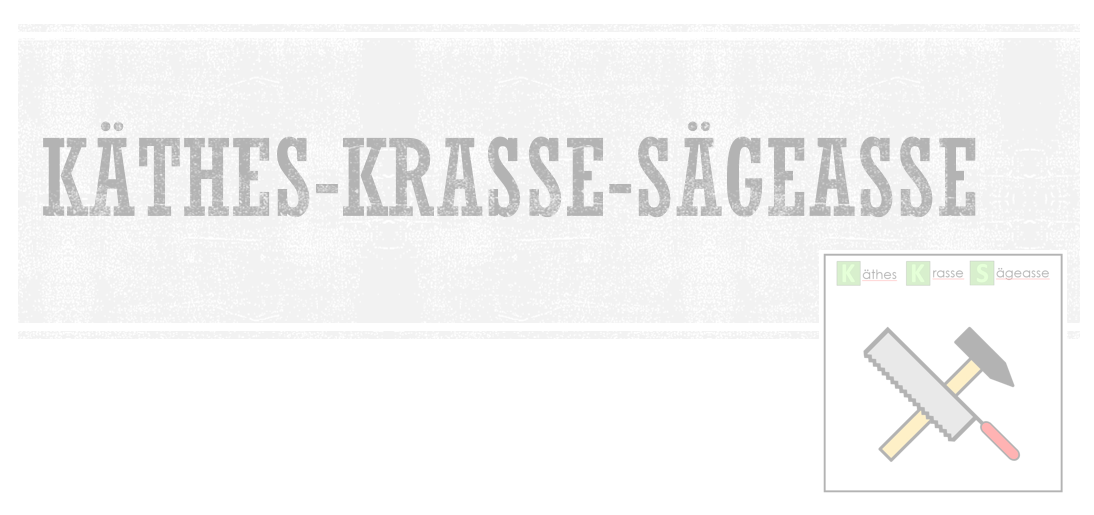 Käthes-Krasse-Sägeasse
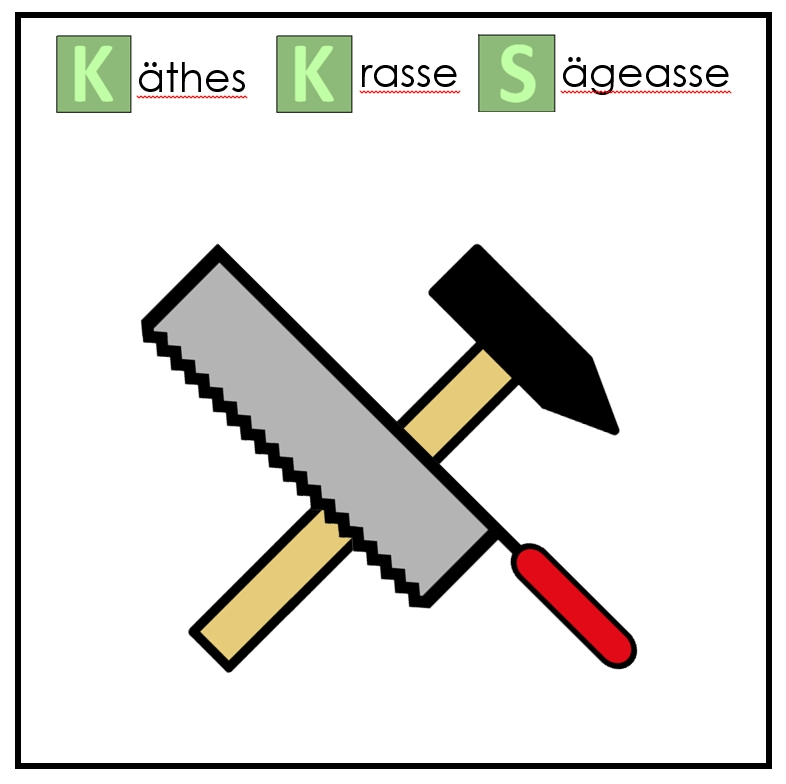 Käthes-Krasse-Sägeasse
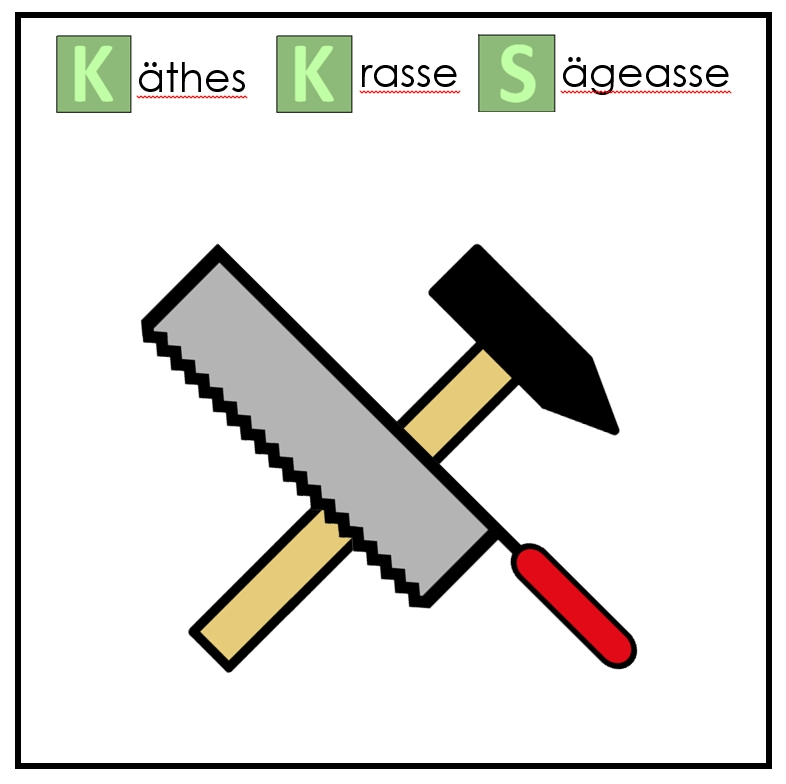 Handgemachte Uhren – Einzelanfertigungen aus Schülerhand
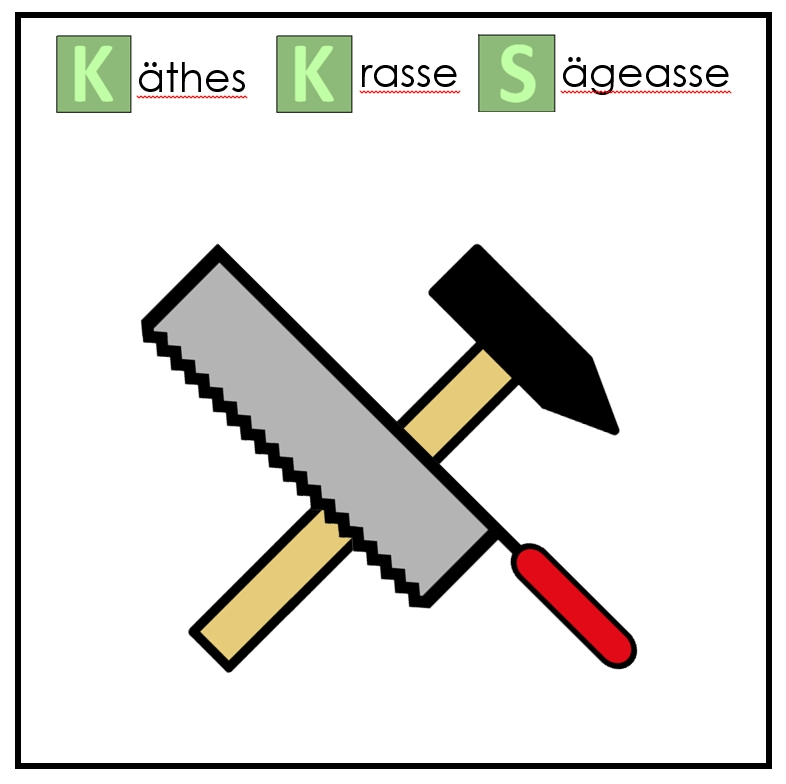 Ideen – Umsetzung möglich
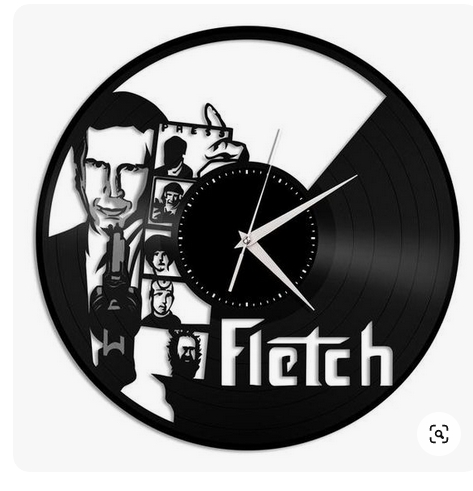 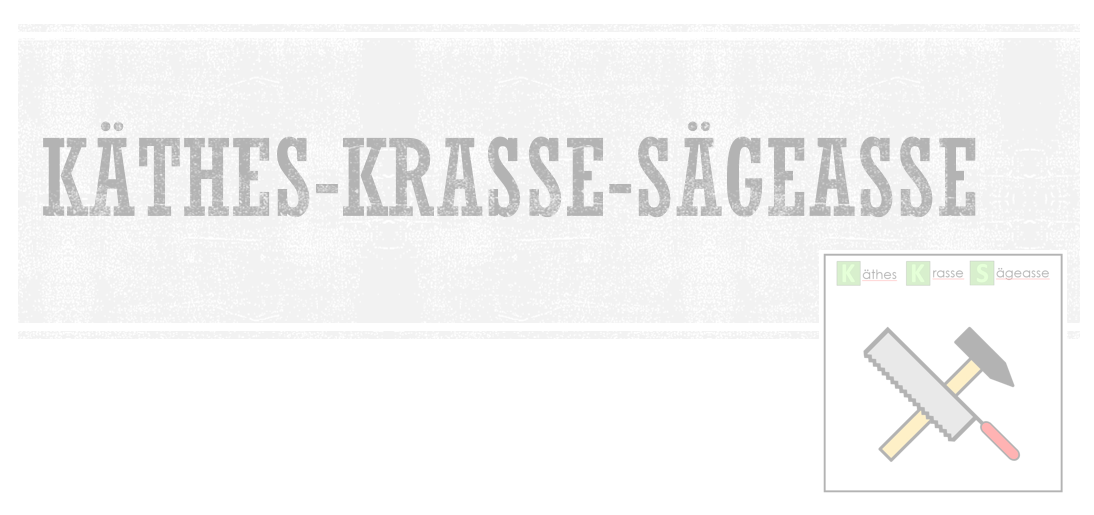 Käthes-Krasse-Sägeasse
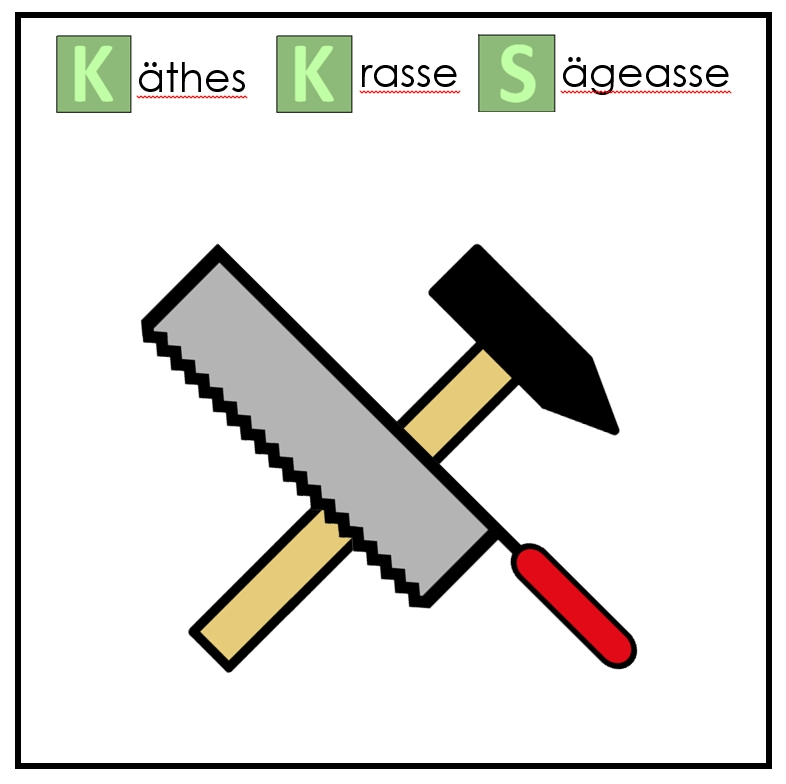 Ideen – Umsetzung möglich
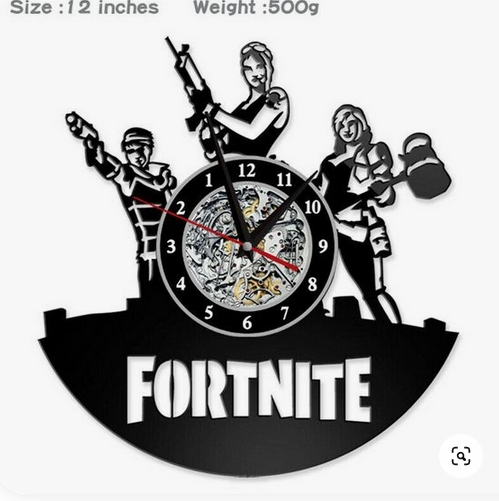 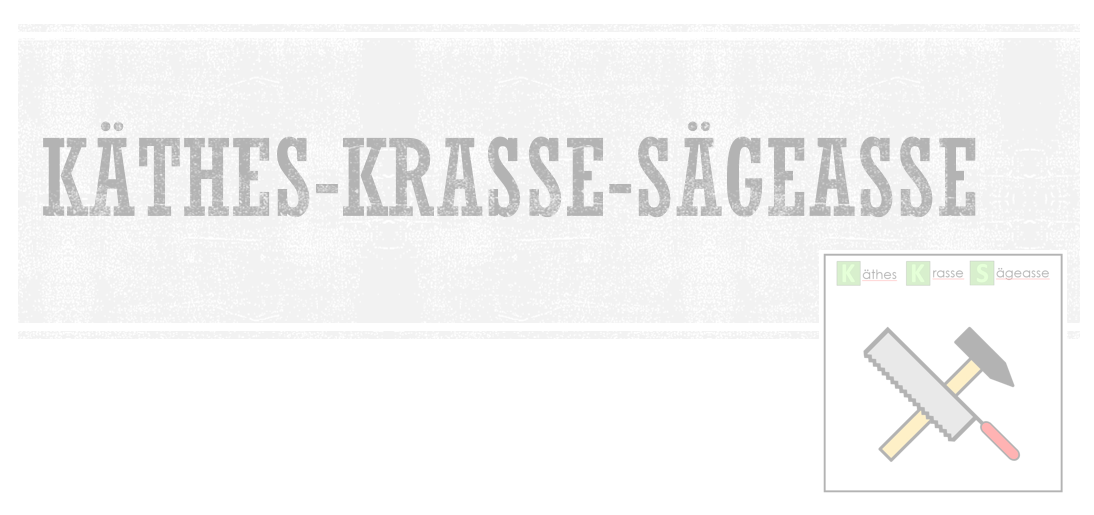 Käthes-Krasse-Sägeasse
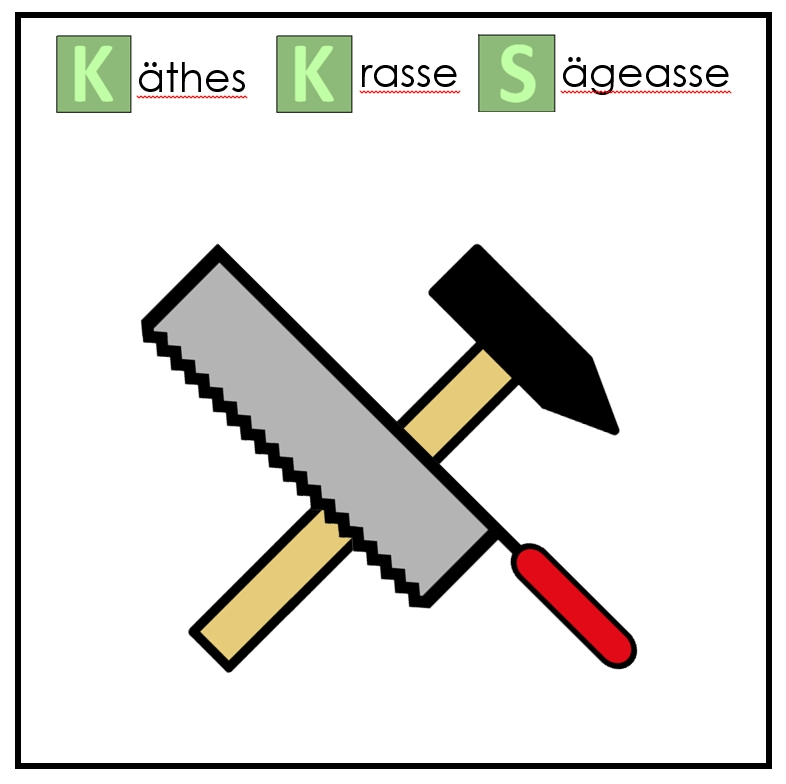 Ideen – Umsetzung möglich
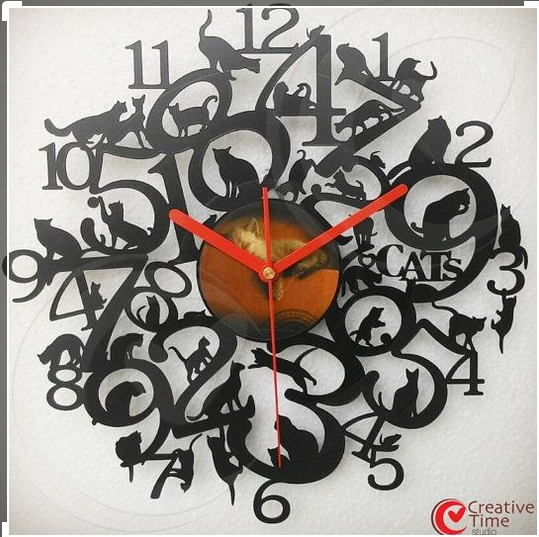 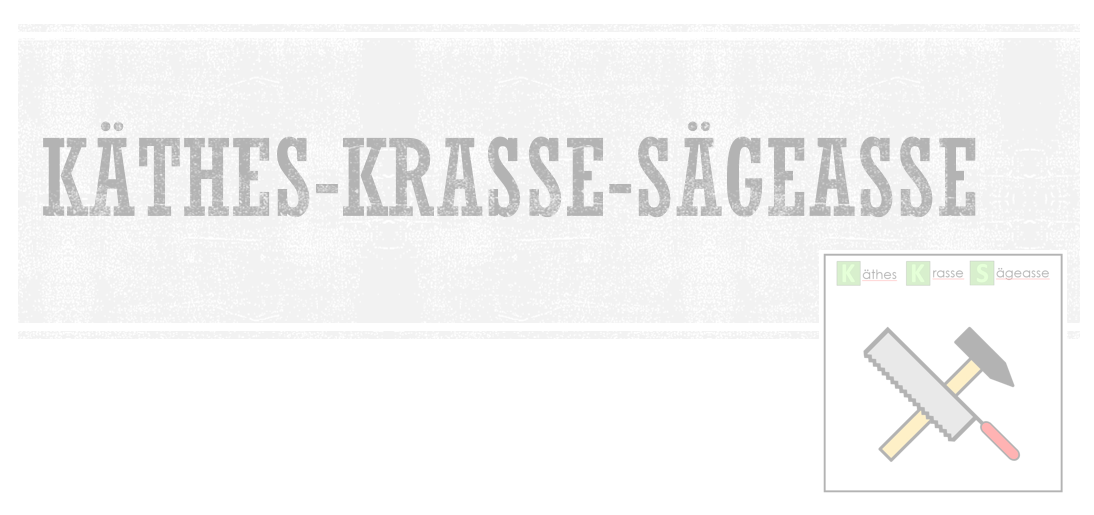 Käthes-Krasse-Sägeasse
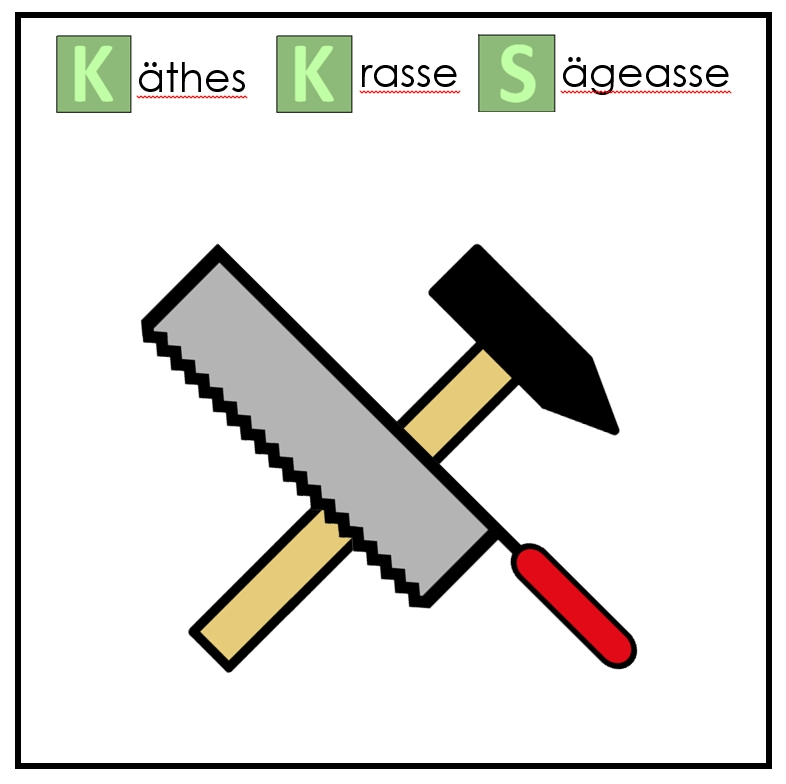 Käthes-Krasse-Sägeasse
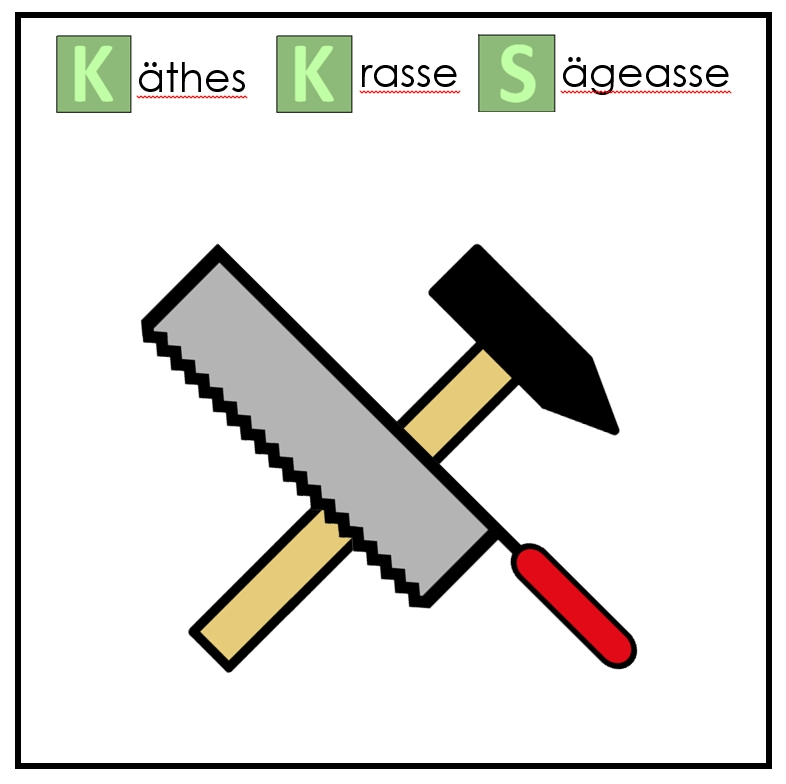 Handgemachte Uhren – Einzelanfertigungen aus Schülerhand
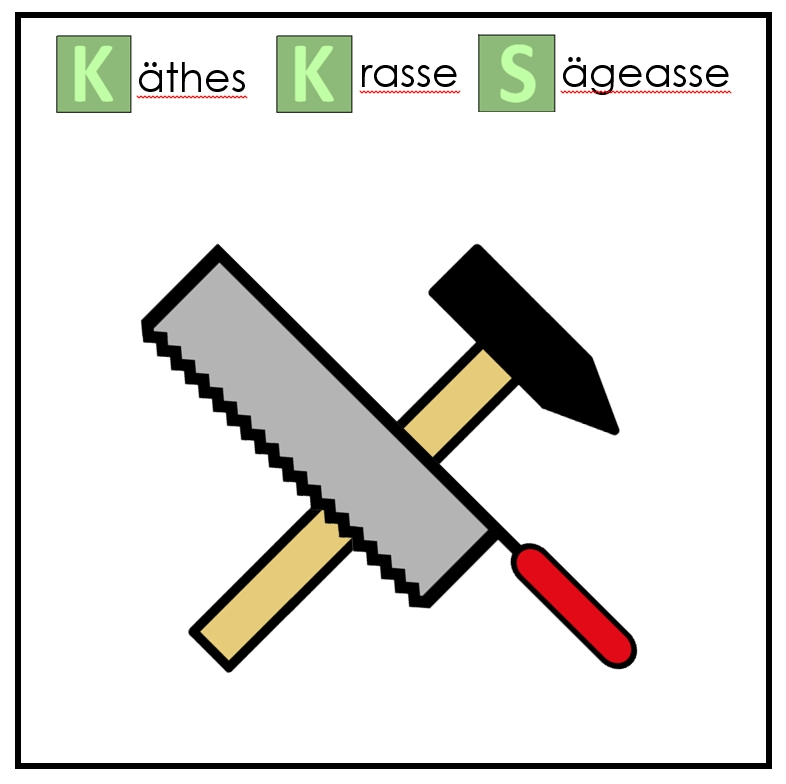 Ideen – Umsetzung möglich
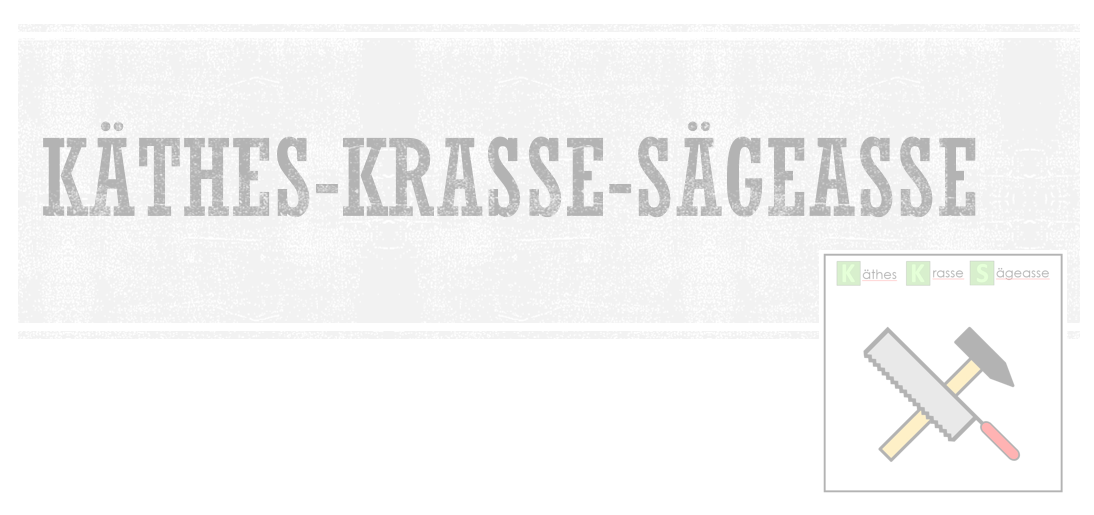 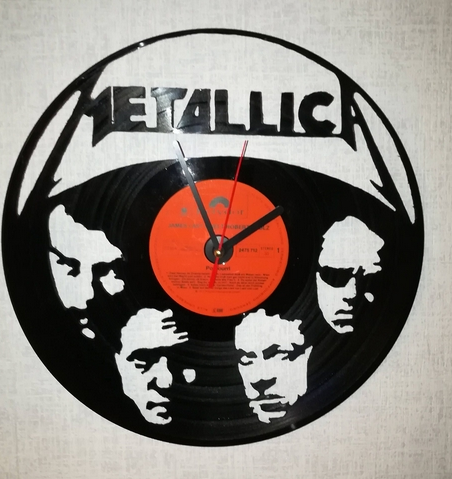 Käthes-Krasse-Sägeasse
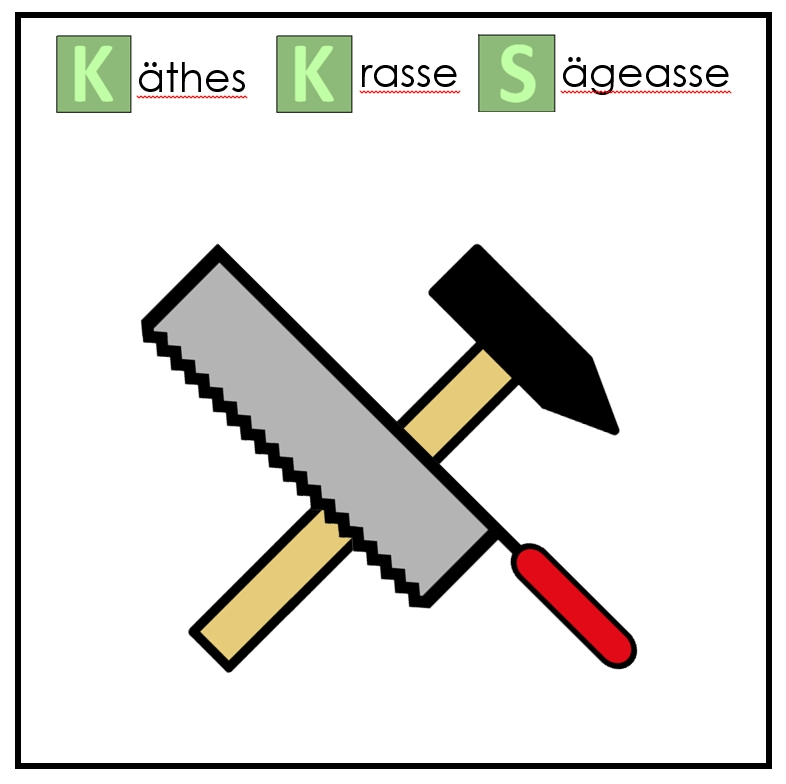 Ideen – Umsetzung möglich
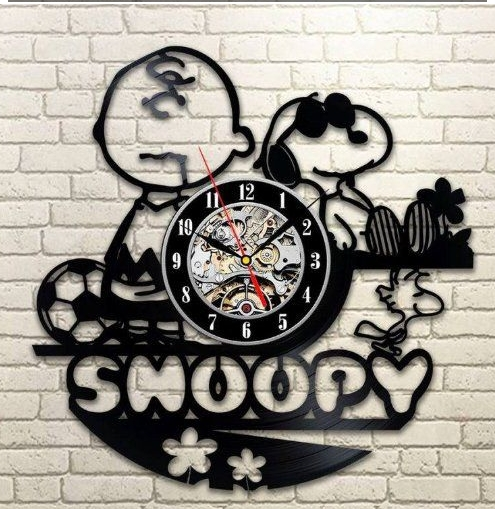 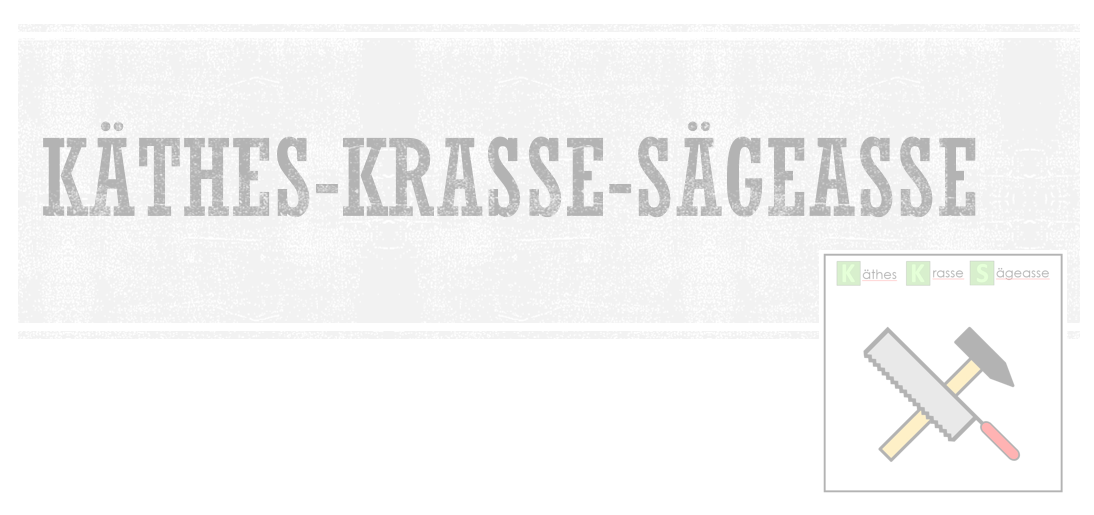 Käthes-Krasse-Sägeasse
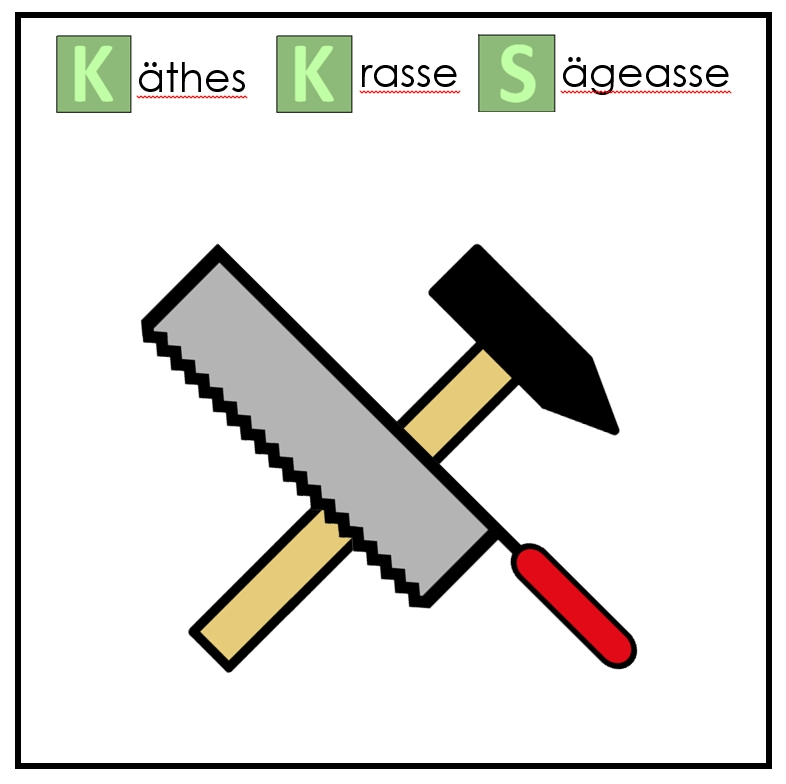 Ideen – Umsetzung möglich
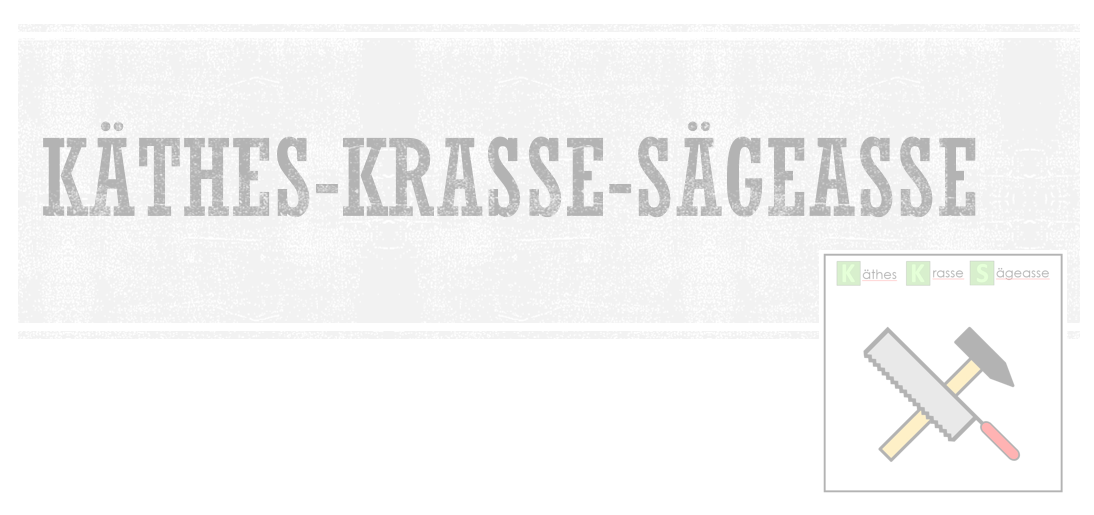 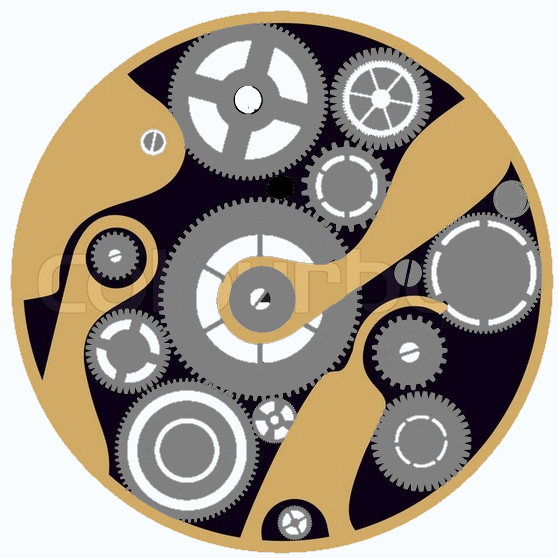 Käthes-Krasse-Sägeasse
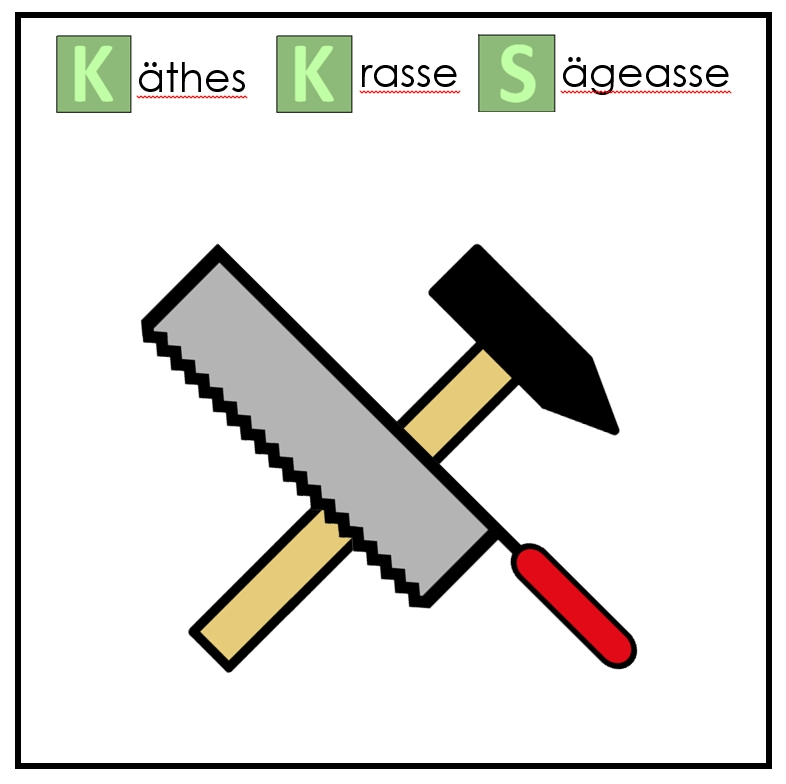 Ideen – Umsetzung möglich
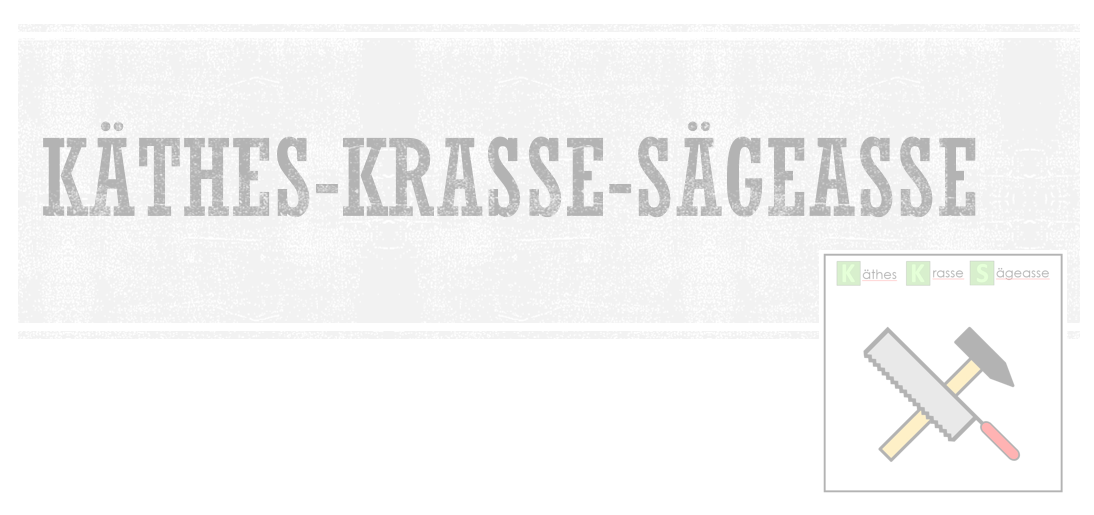 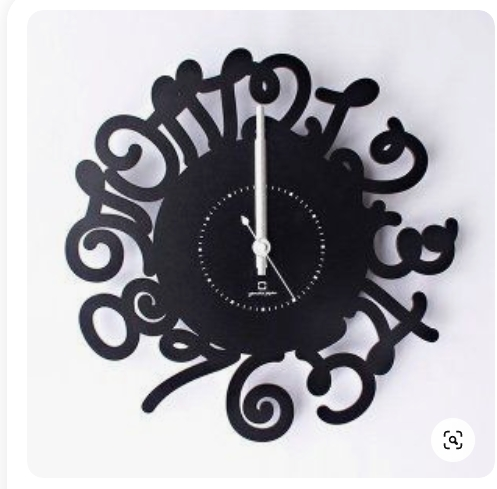 Käthes-Krasse-Sägeasse
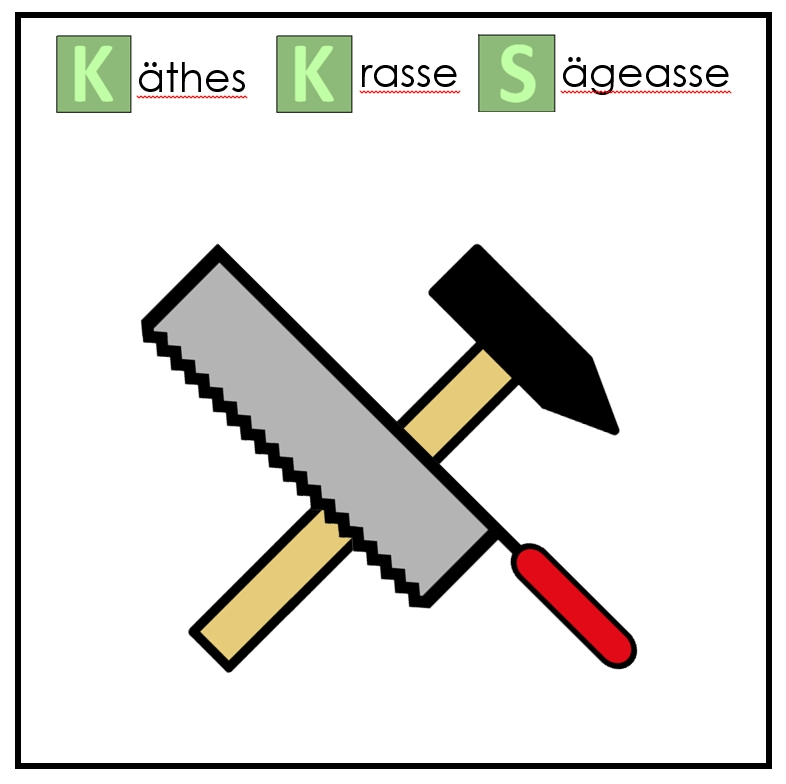